Największy sukces – JESTEM NAUCZYCIELEM
Przygotowała: Magdalena Surowiec
Wszystko zaczęło się od dnia adaptacyjnego – na początku było dużo płaczu… ale cieszymy się, że maluszkom udało się zaaklimatyzować w naszej grupie.
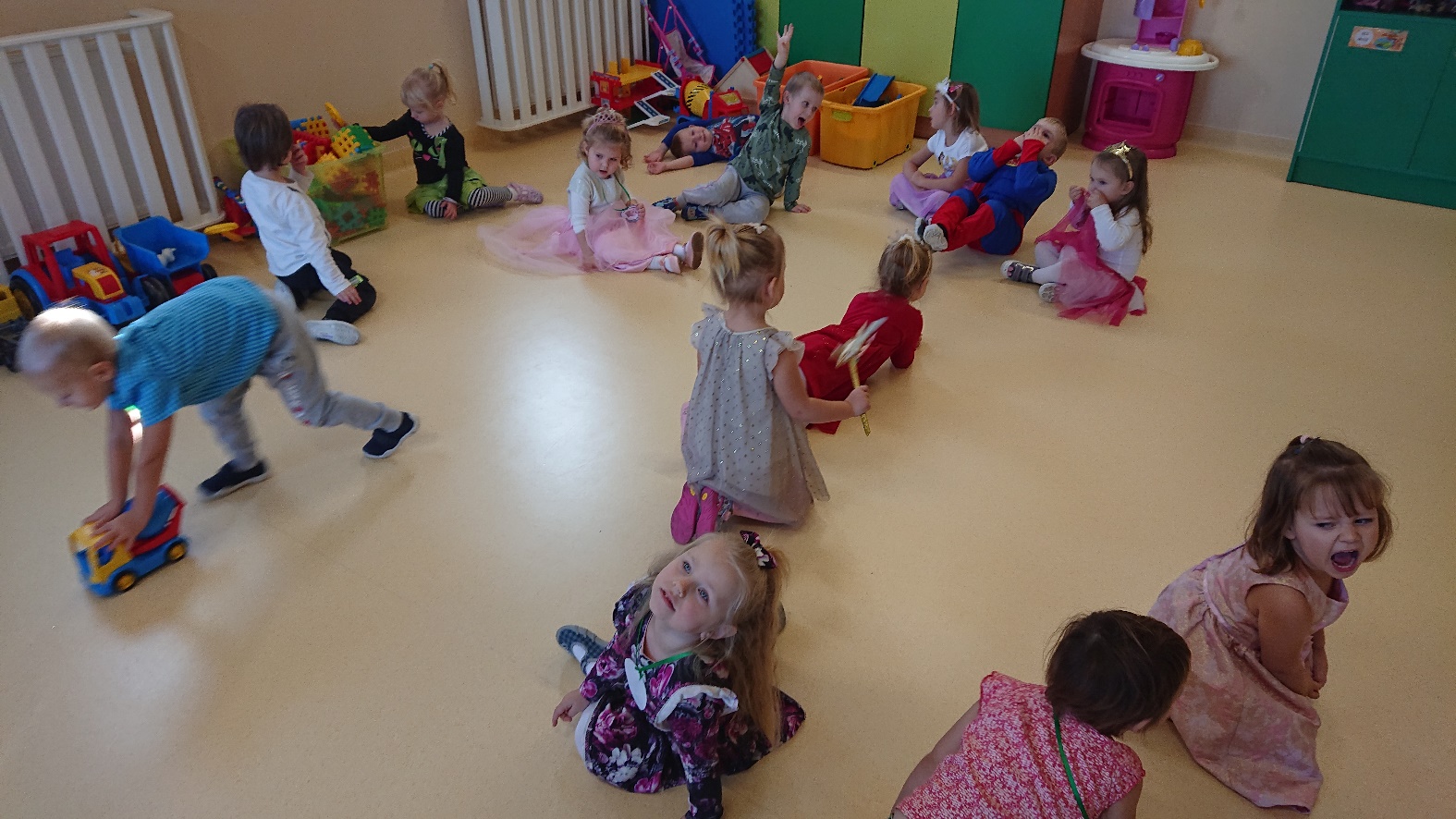 Dekoracje naszej sali zawsze są na najwyższym poziomie.
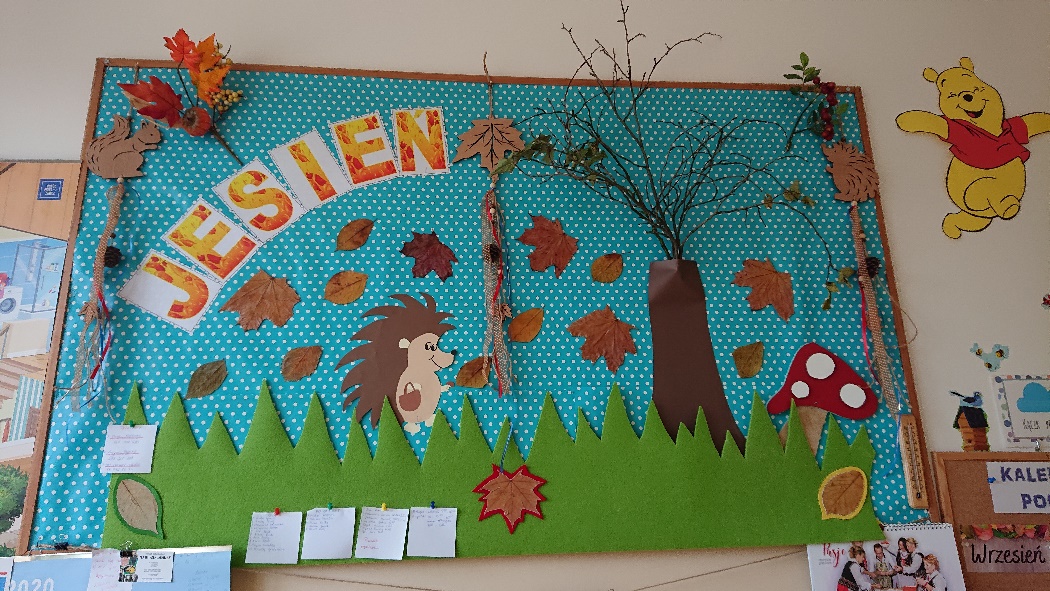 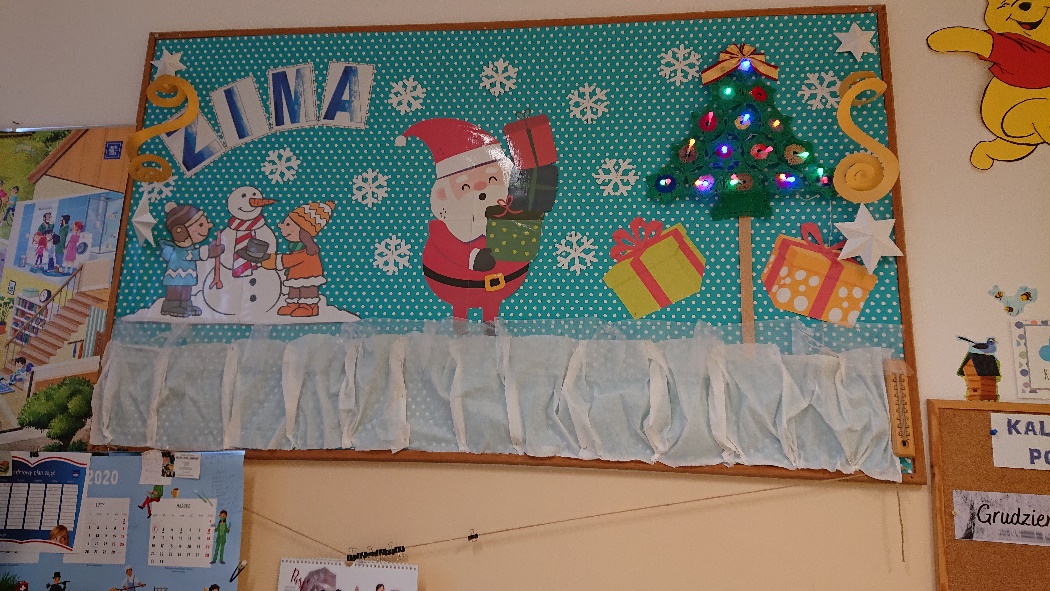 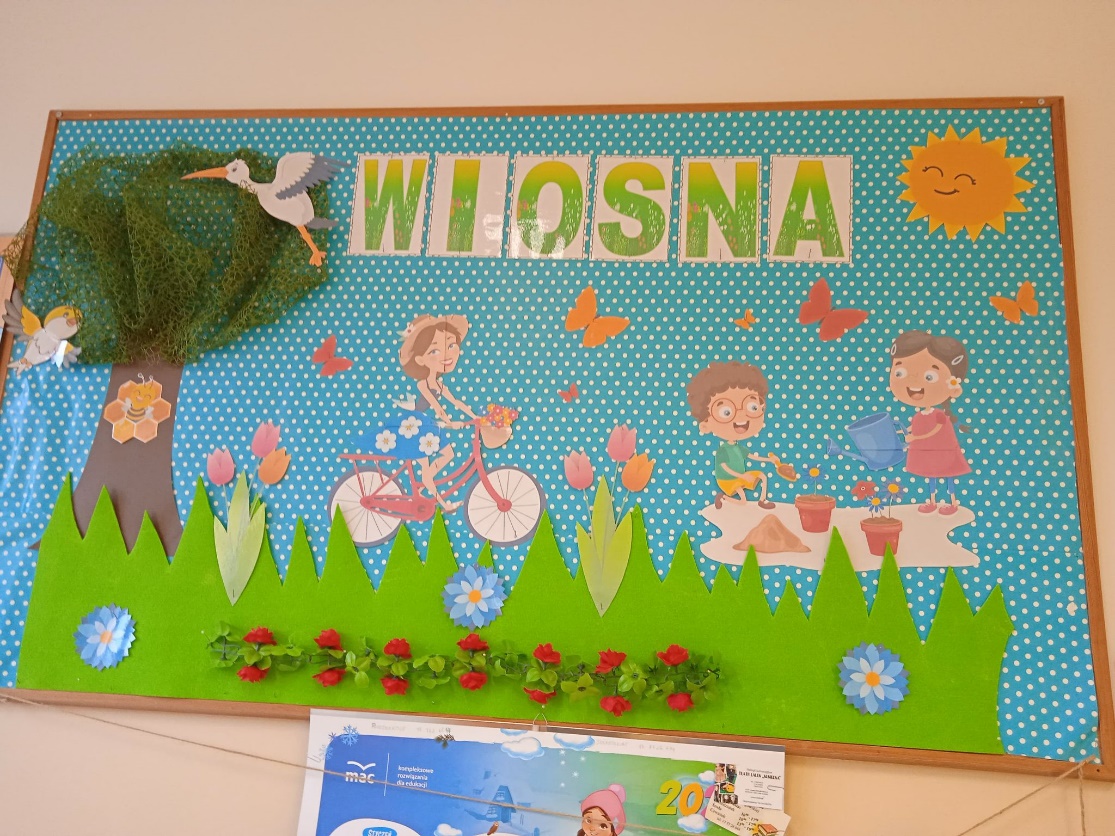 Często zapraszamy do naszego przedszkola przedstawicieli ważnych zawodów.
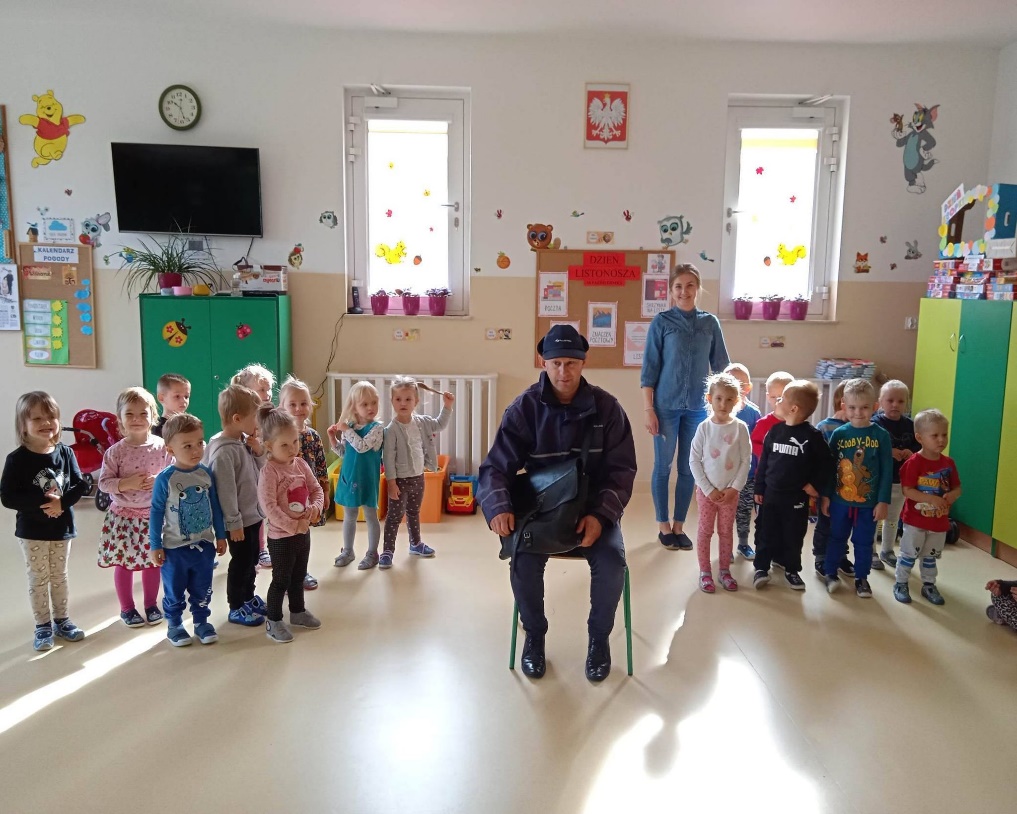 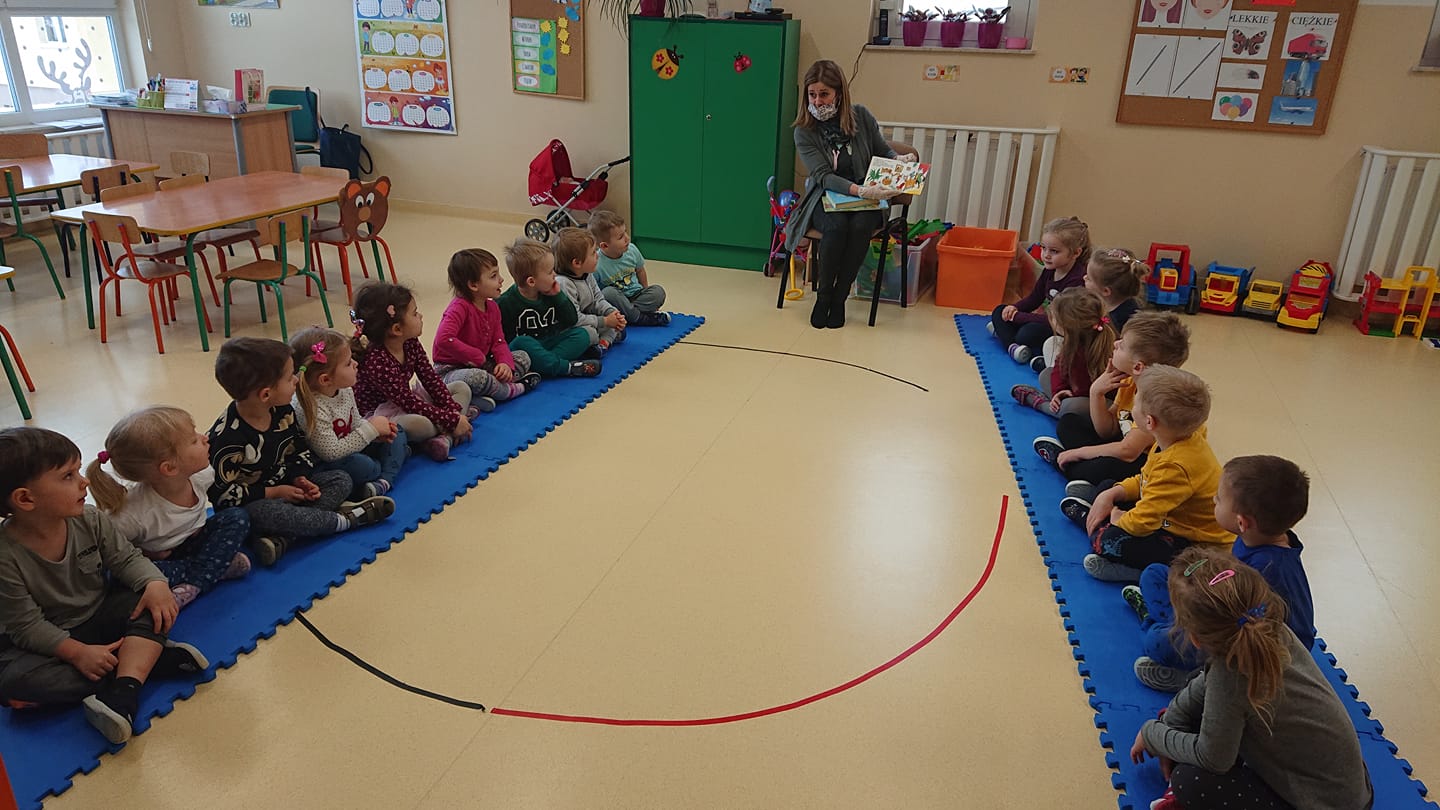 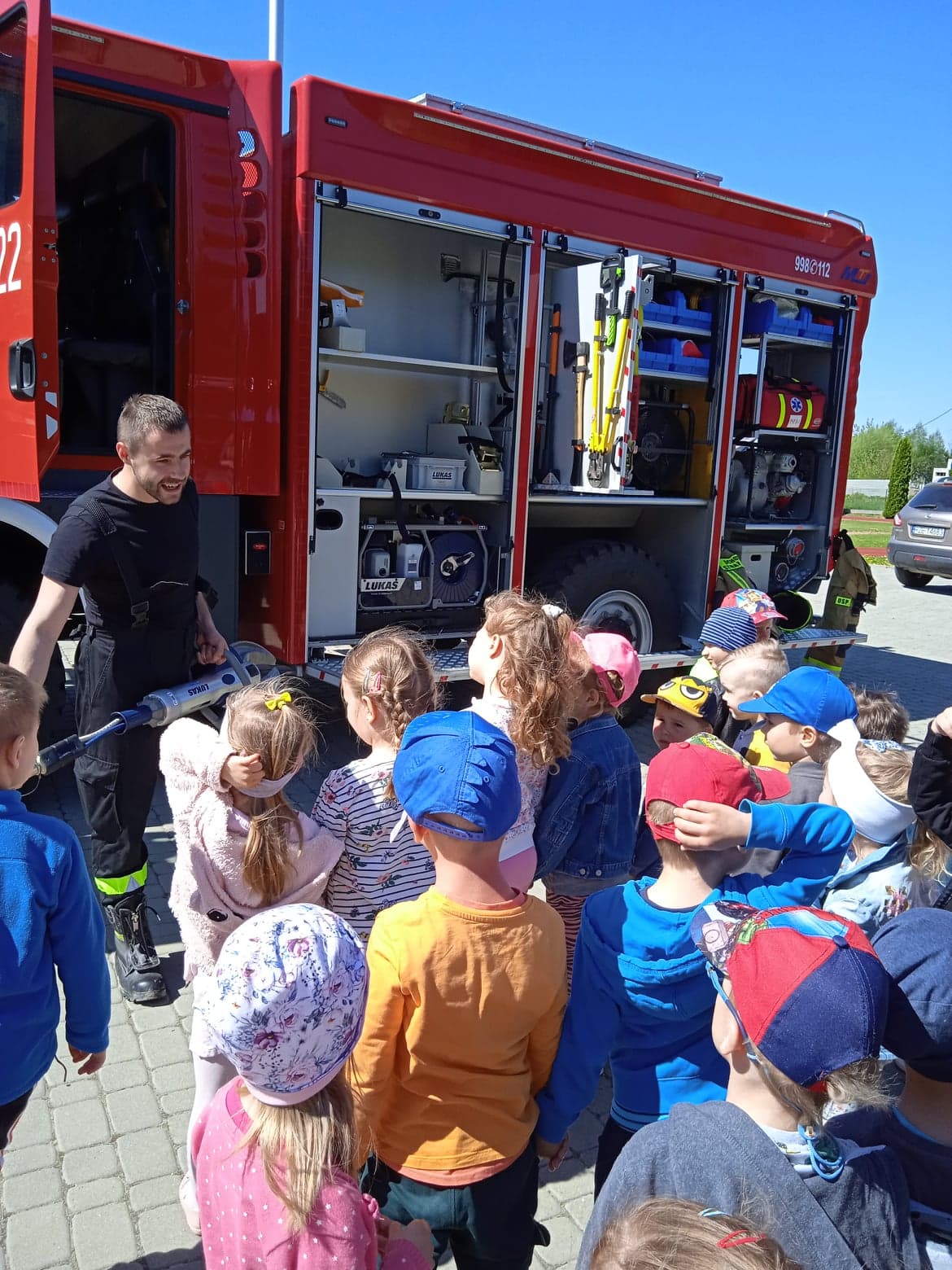 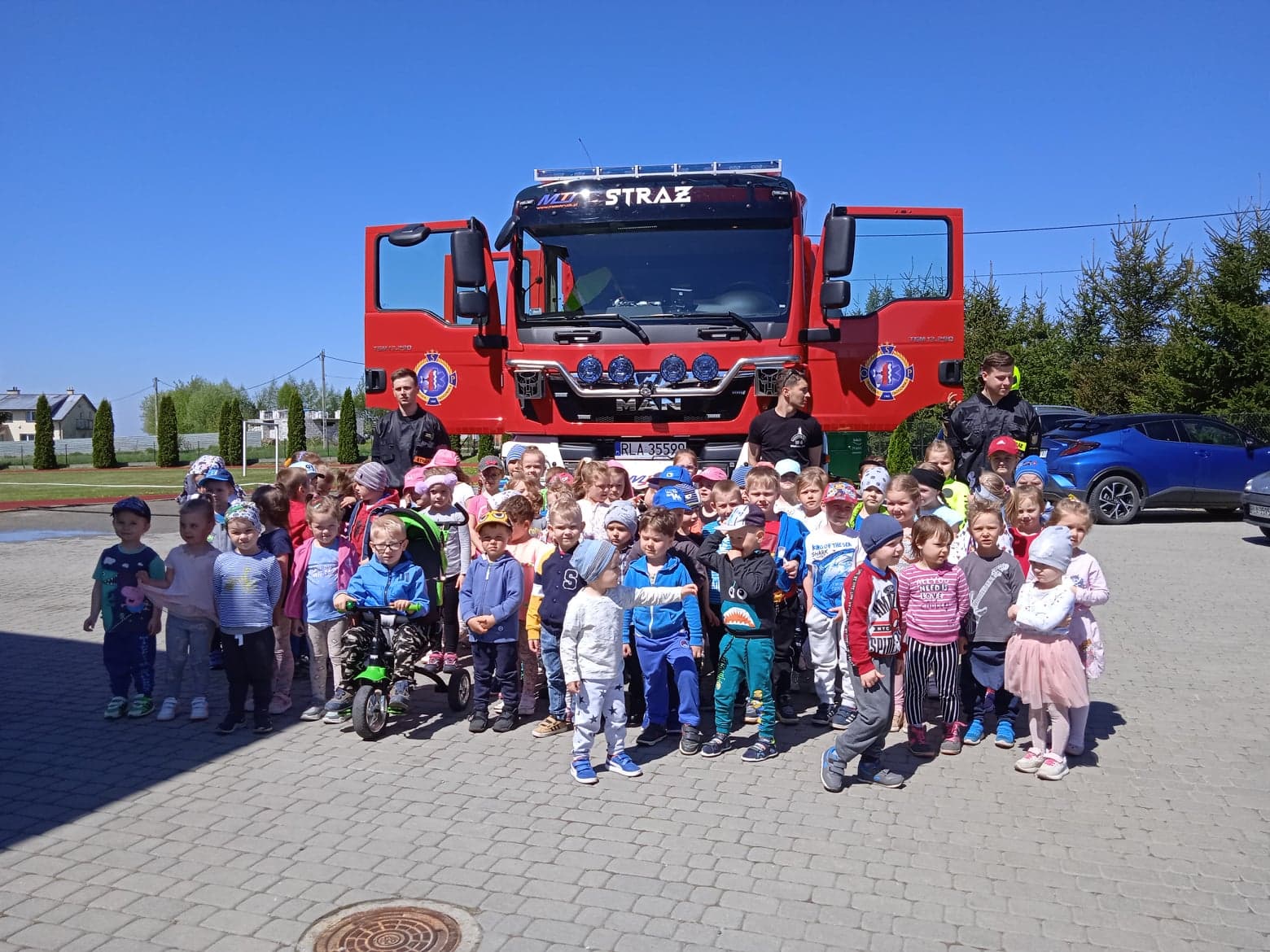 Dzięki takim wizytom możemy poznać ich pracę oraz dowiedzieć się wielu nowych i ciekawych rzeczy.
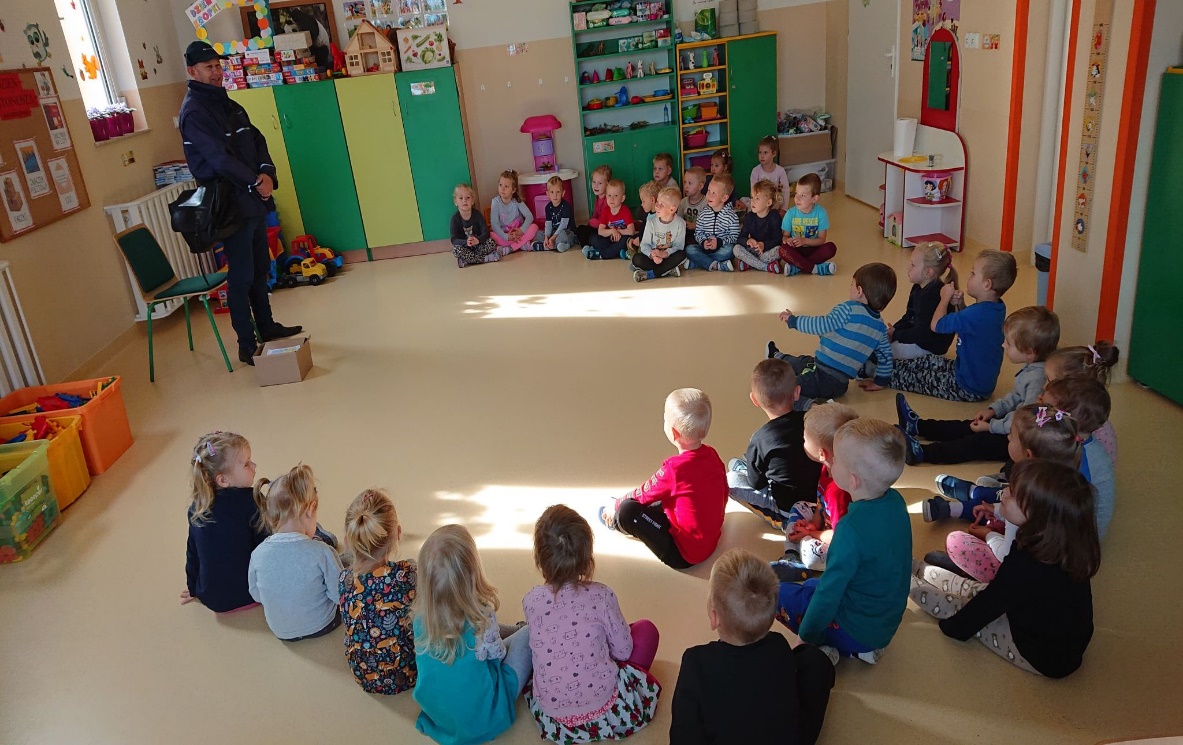 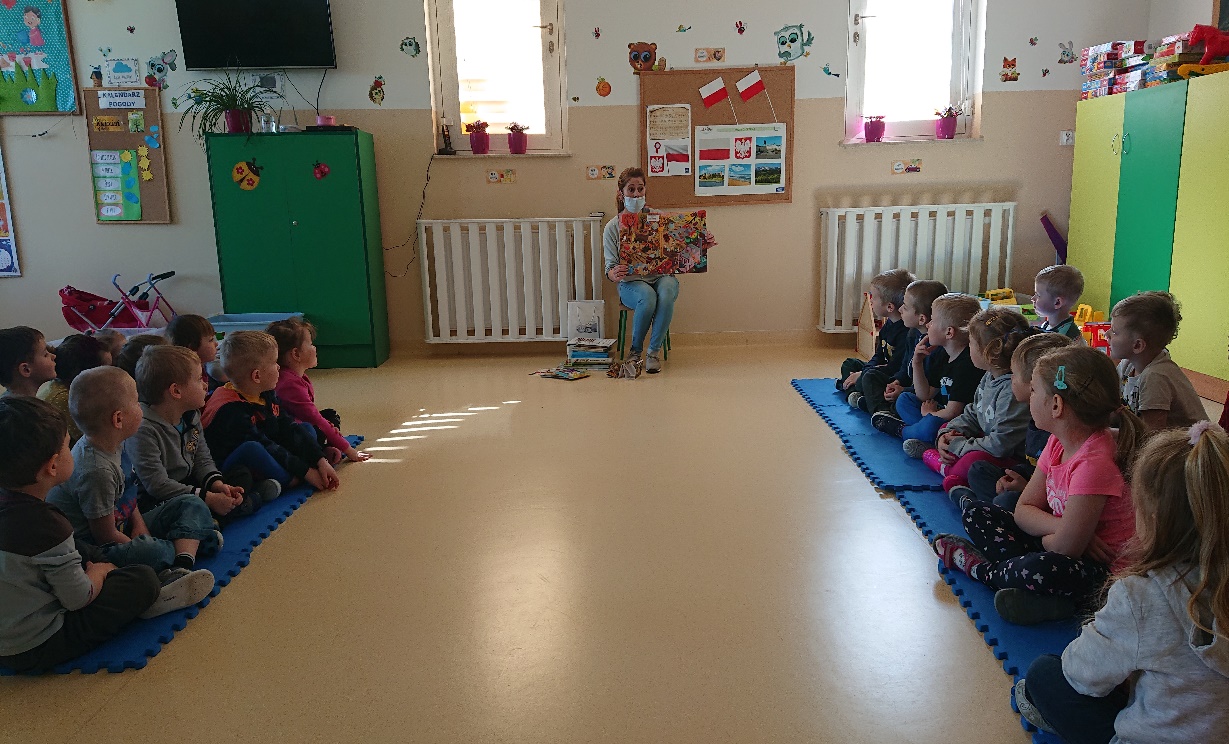 Pani bibliotekarka wprowadziła nas w świat bajek o kocie, gdyż 17 lutego był Światowy Dzień Kota…
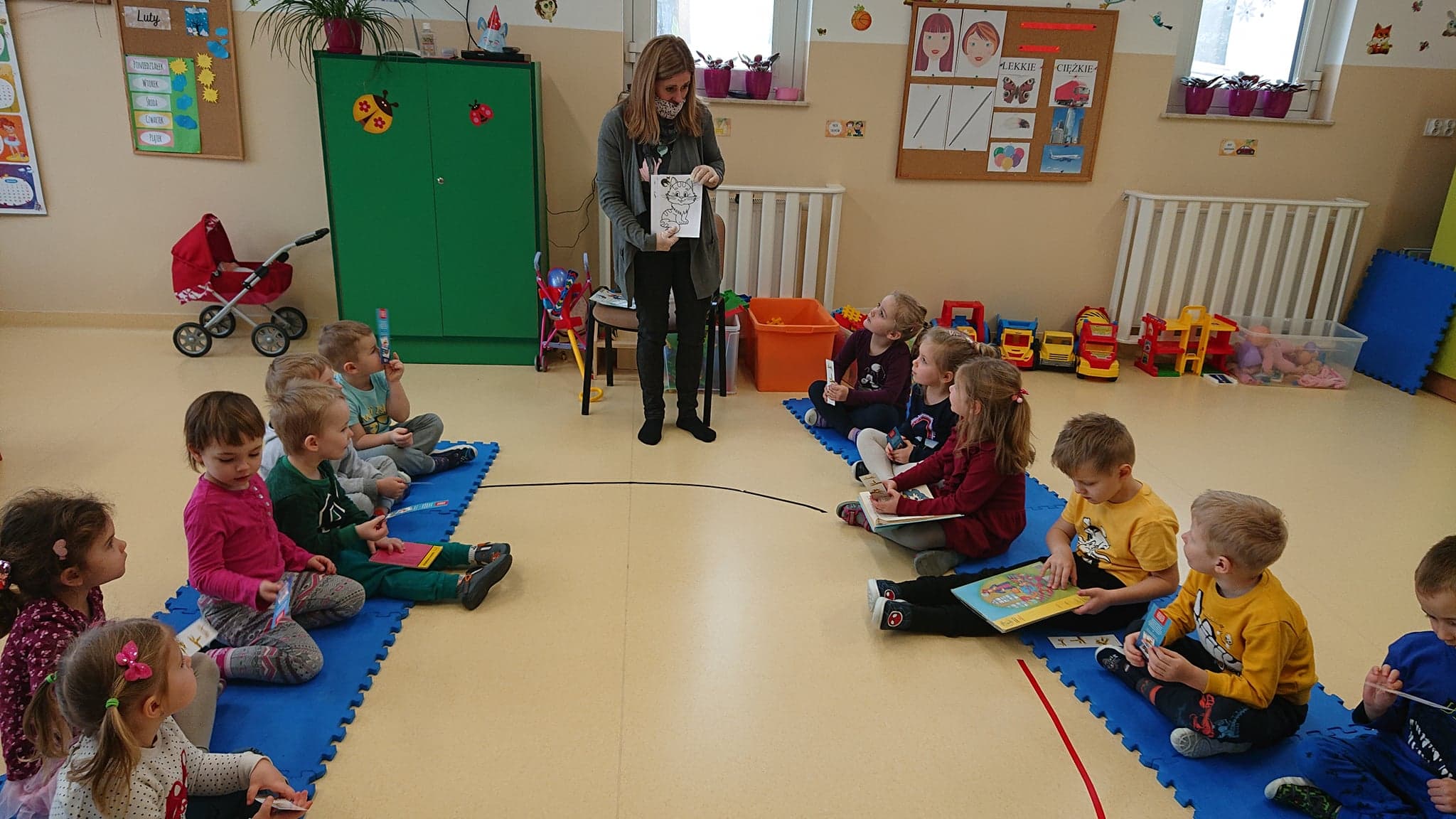 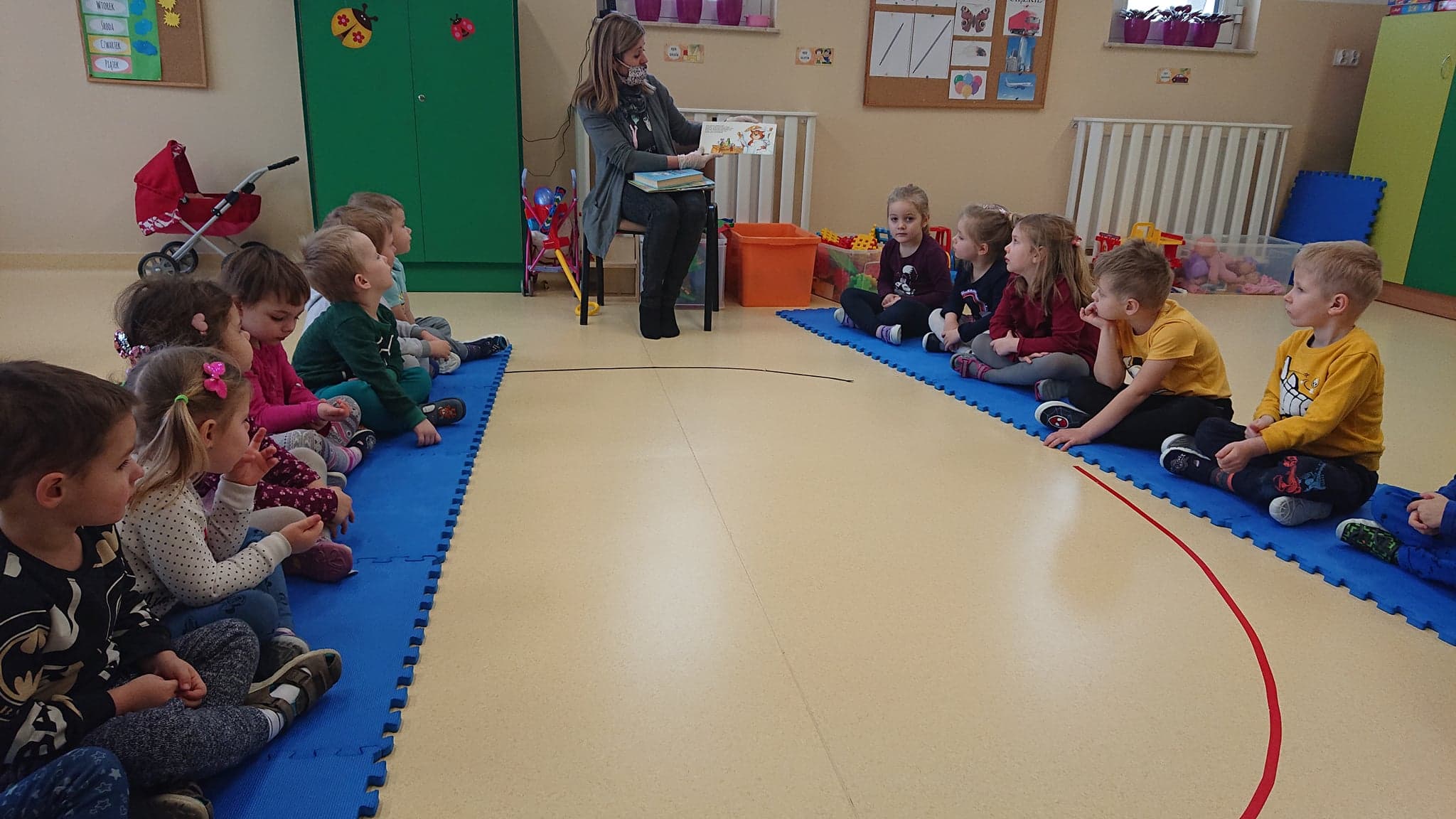 …a także opowiedziała nam o swojej pracy w związku ze Światowym Dniem Bibliotekarza i Bibliotek (8 maja).
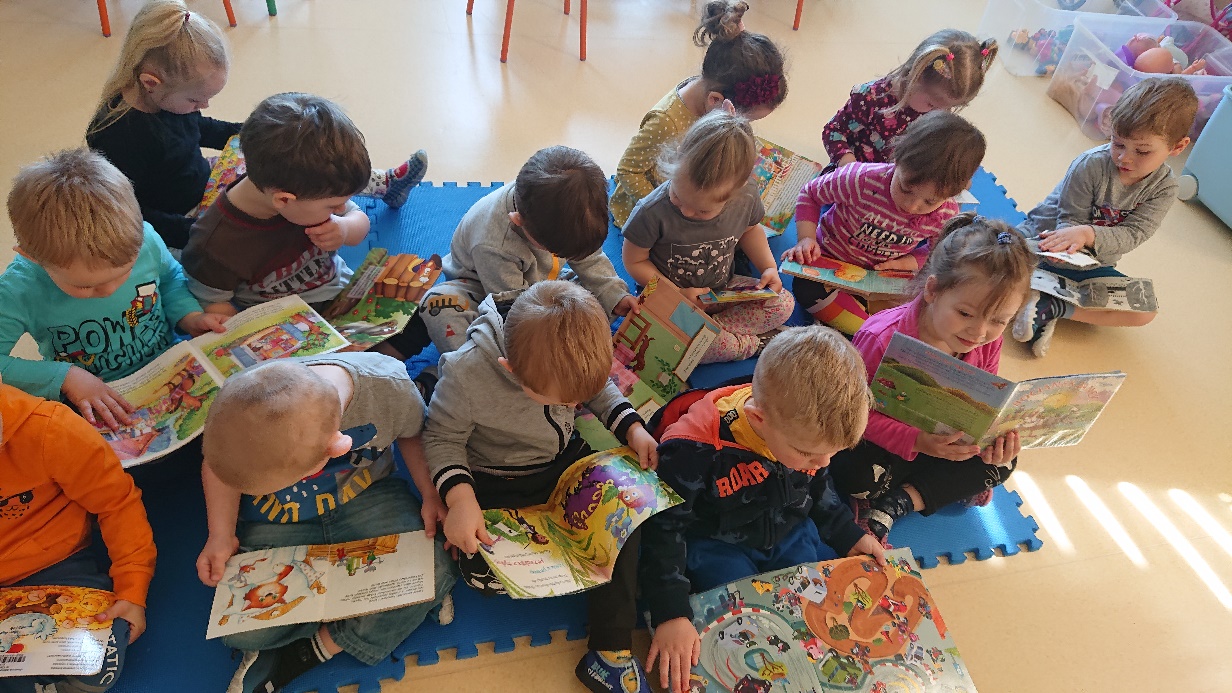 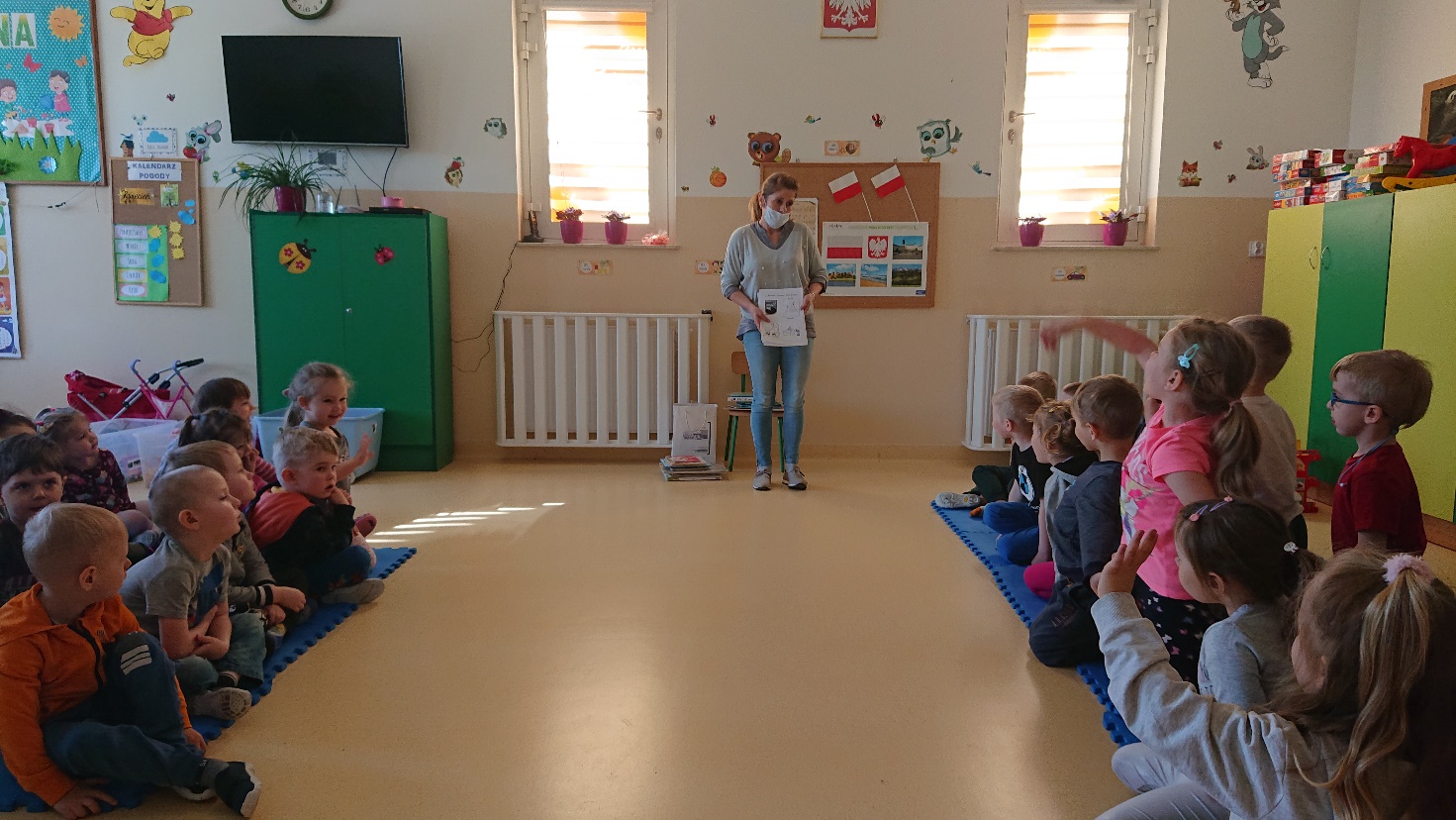 Pan Listonosz zabrał nasze listy do świętego Mikołaja…
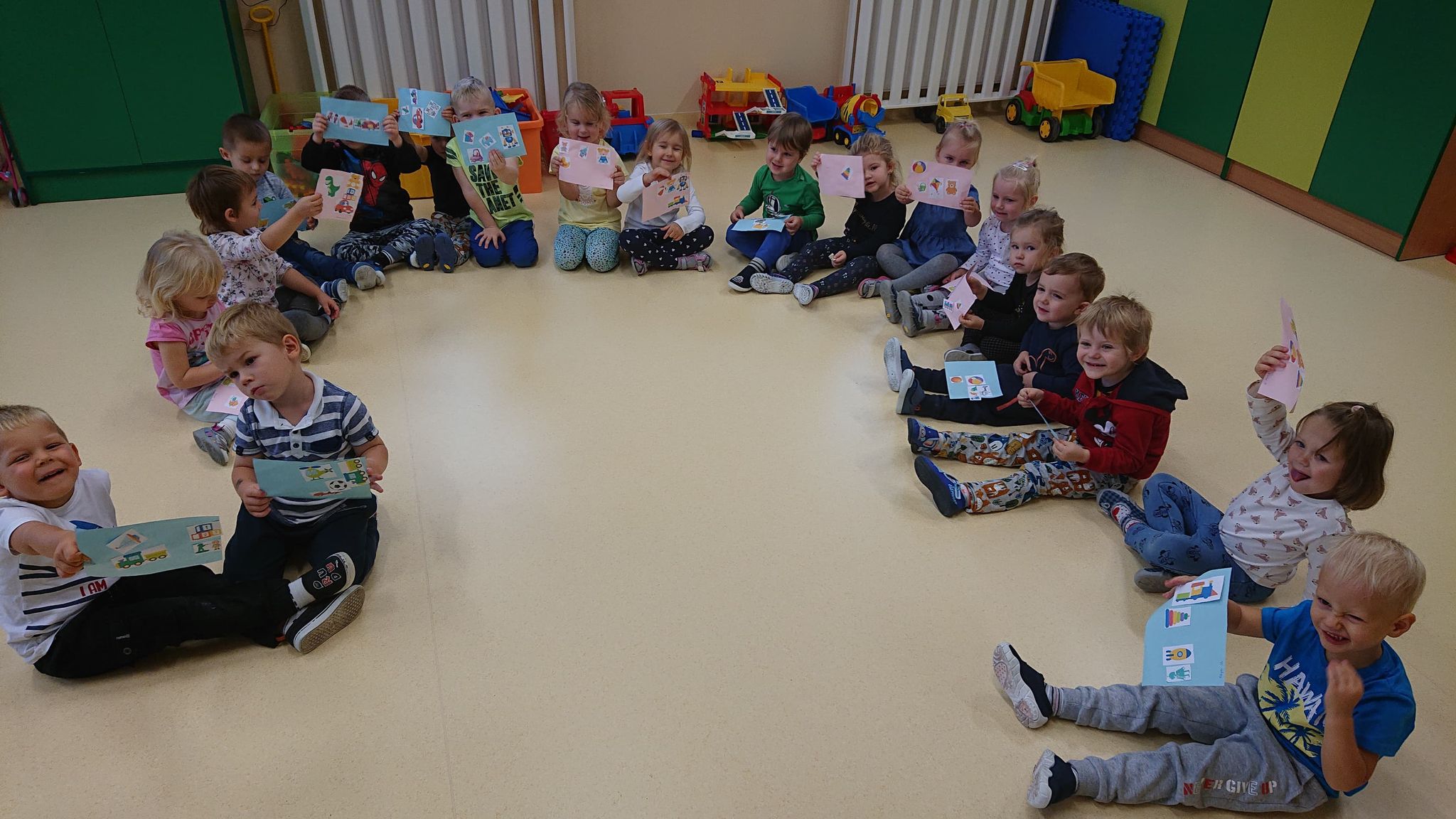 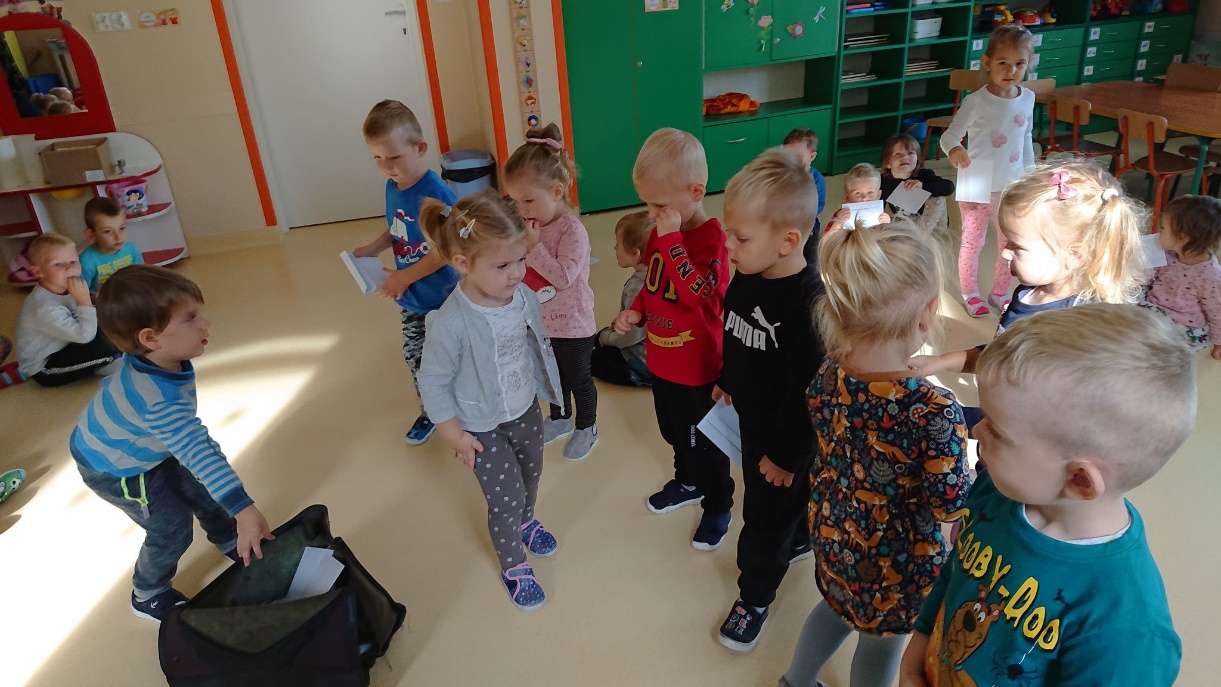 …a strażacy pozwolili wejść do swojego wozu strażackiego i wcielić się choć na chwilę w ich rolę.
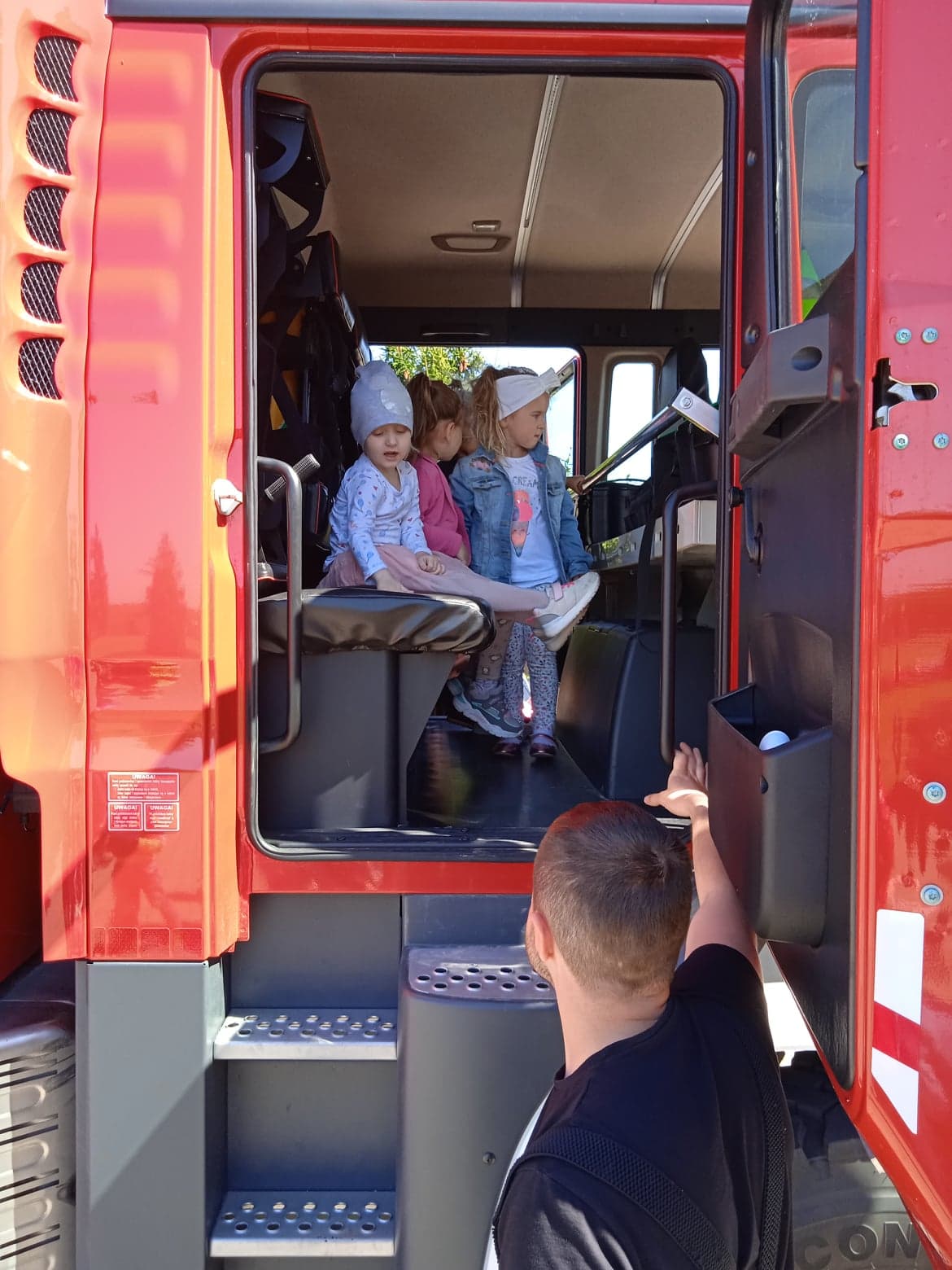 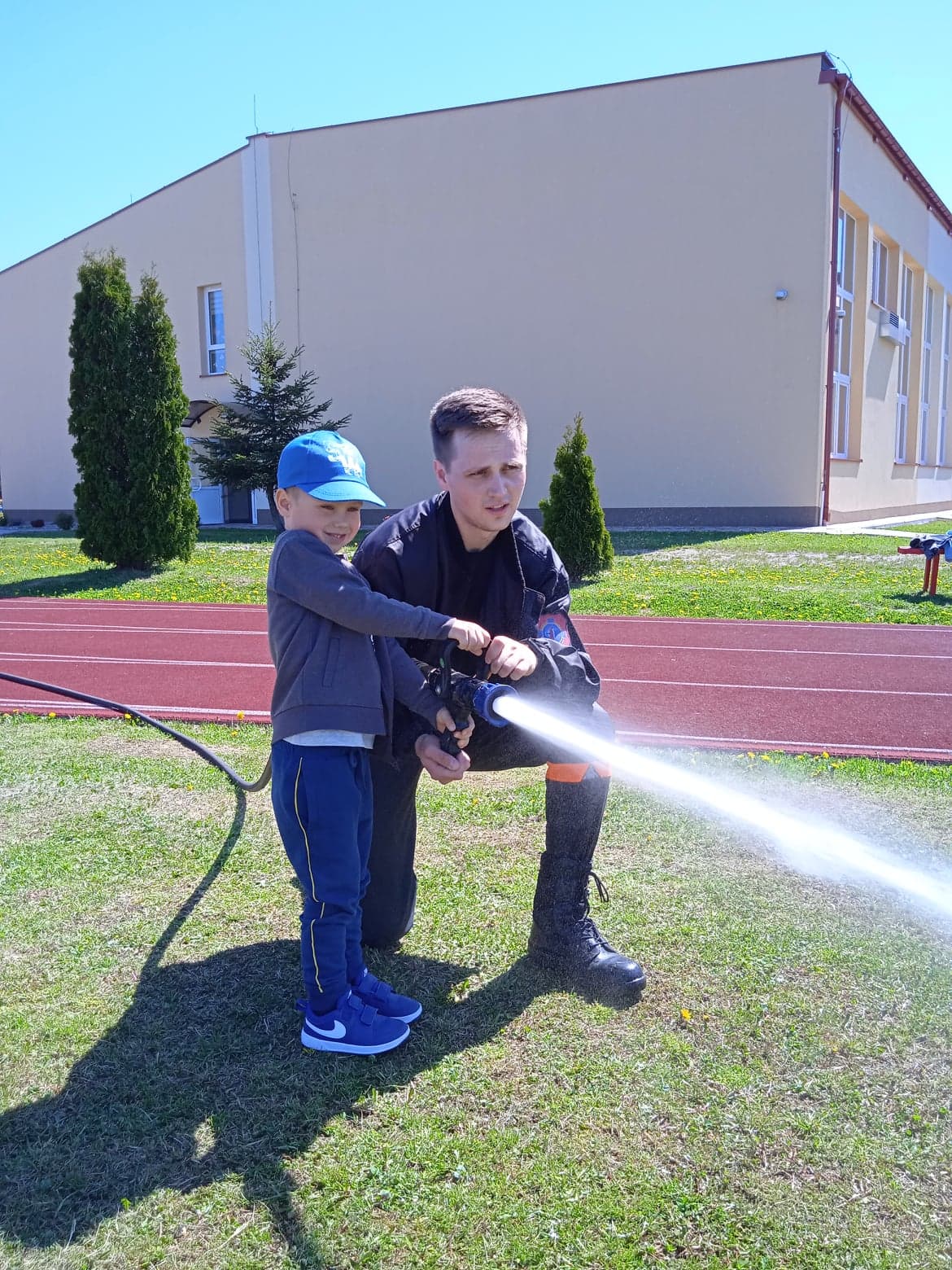 U nas zawsze jest wesoło, a szczególnie wtedy, gdy robimy coś razem.
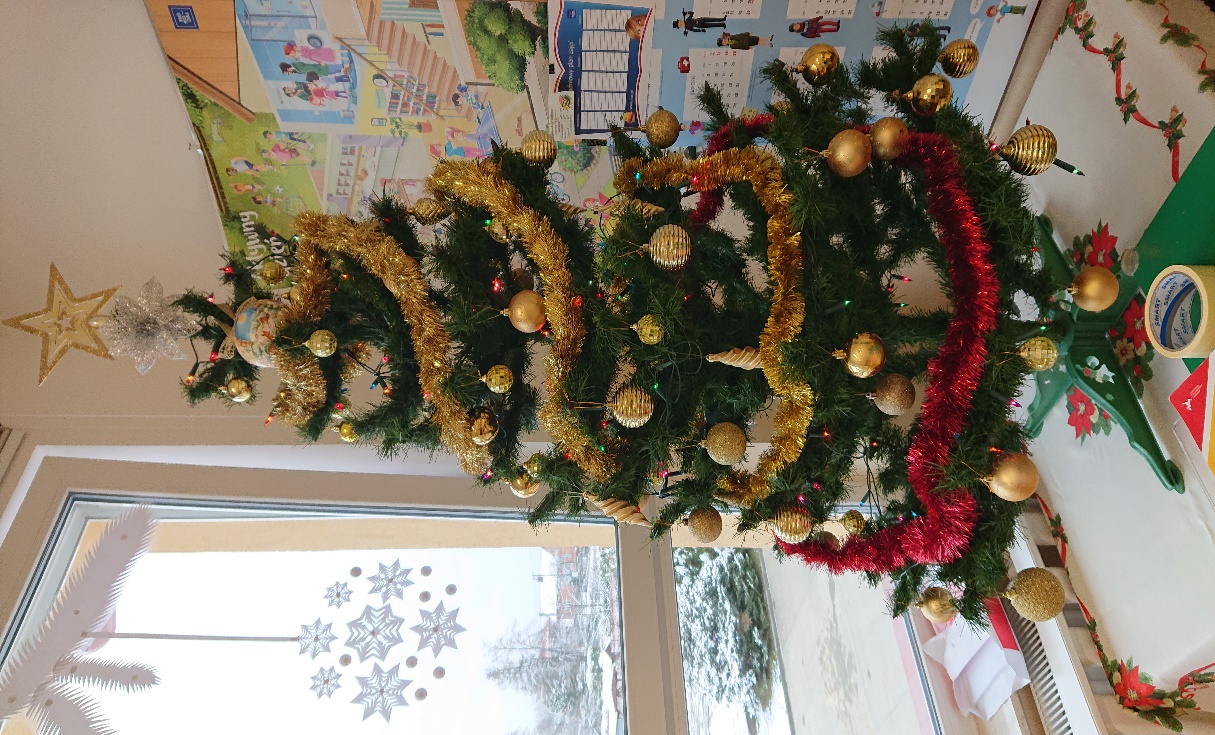 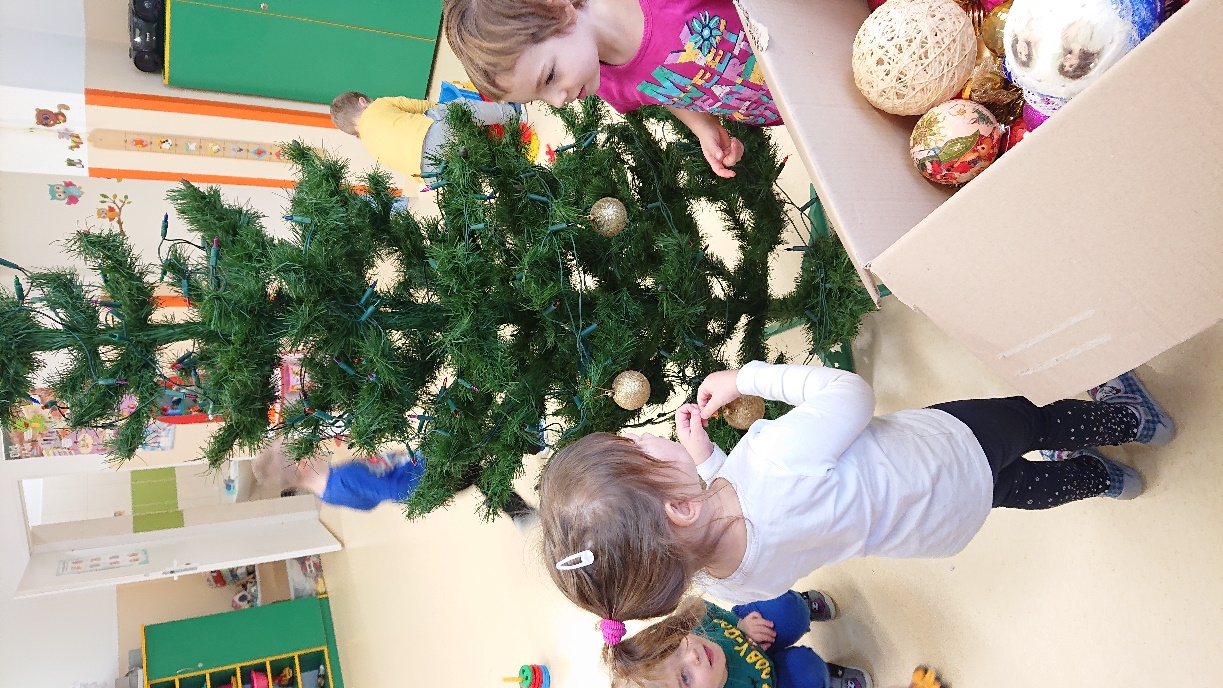 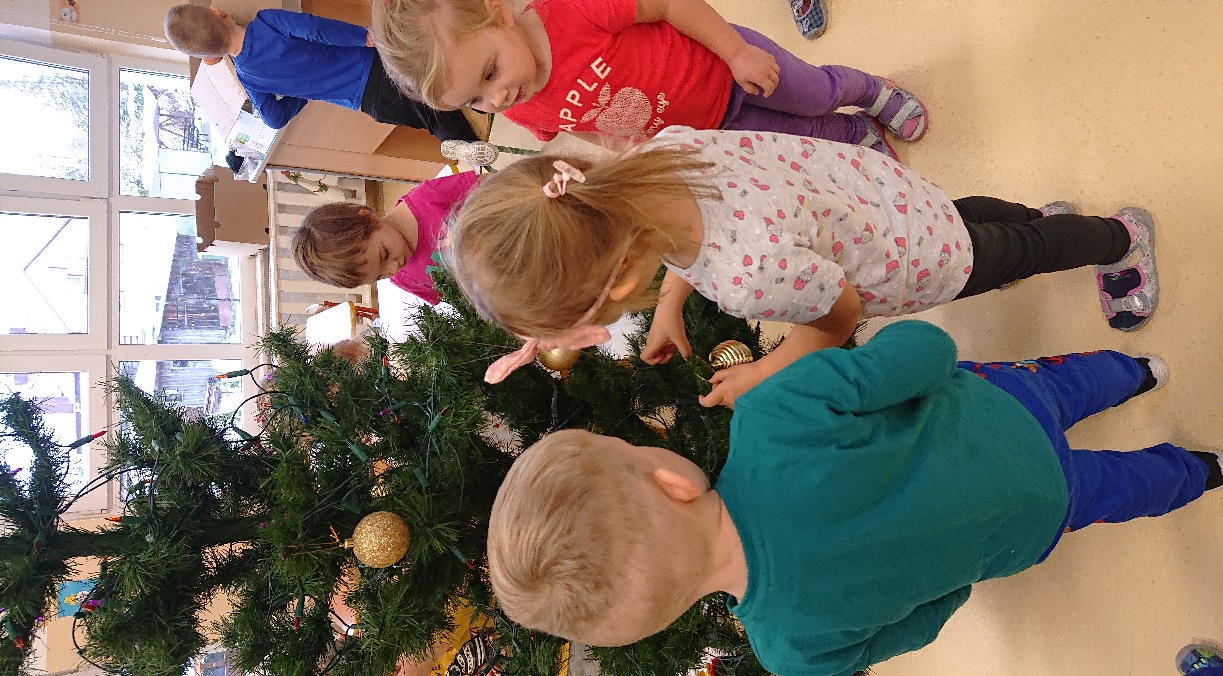 W naszej sali zawsze jest pięknie…
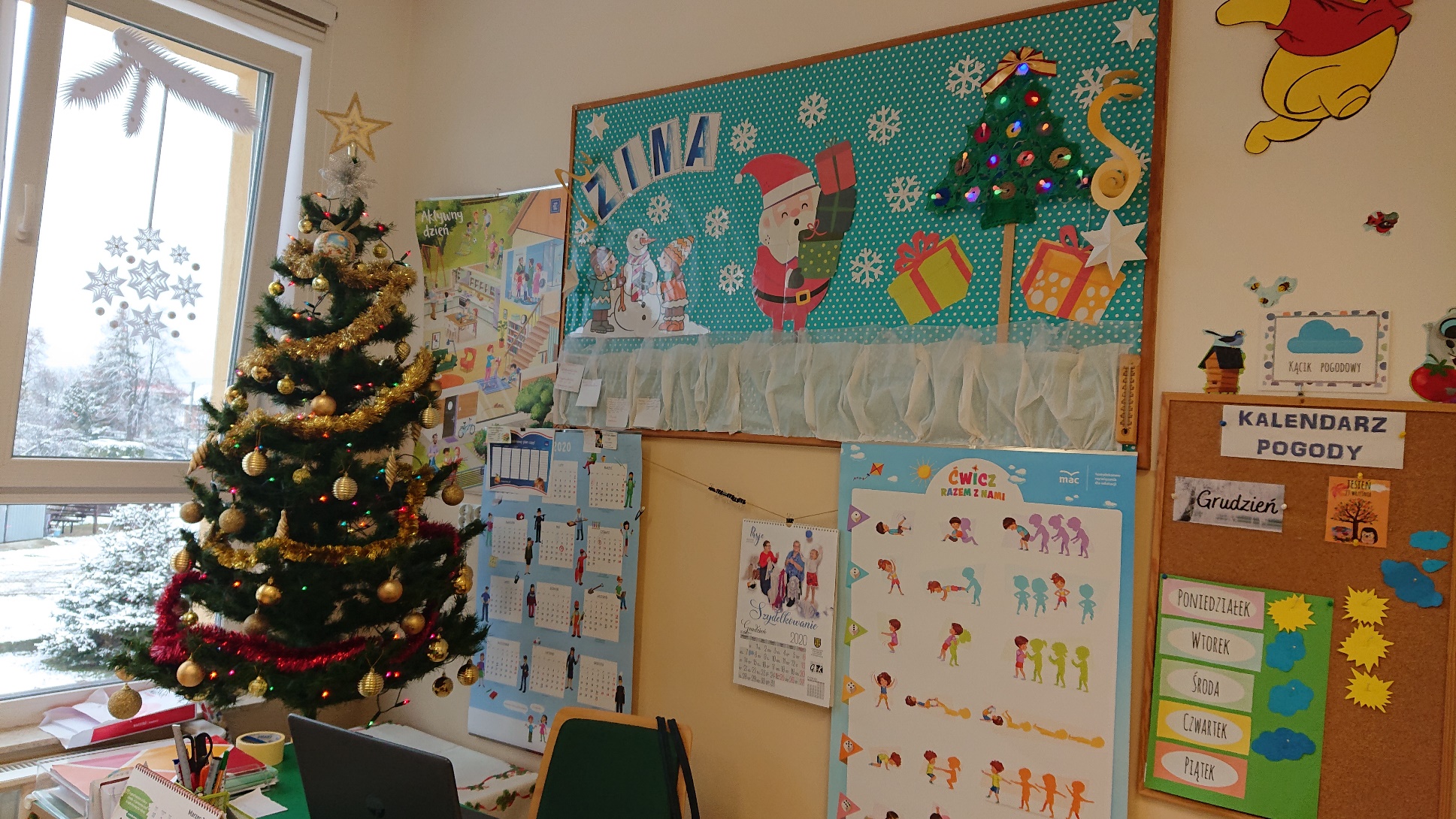 …a szczególnie wtedy, gdy spodziewamy się przez cały rok wyczekiwanego gościa.
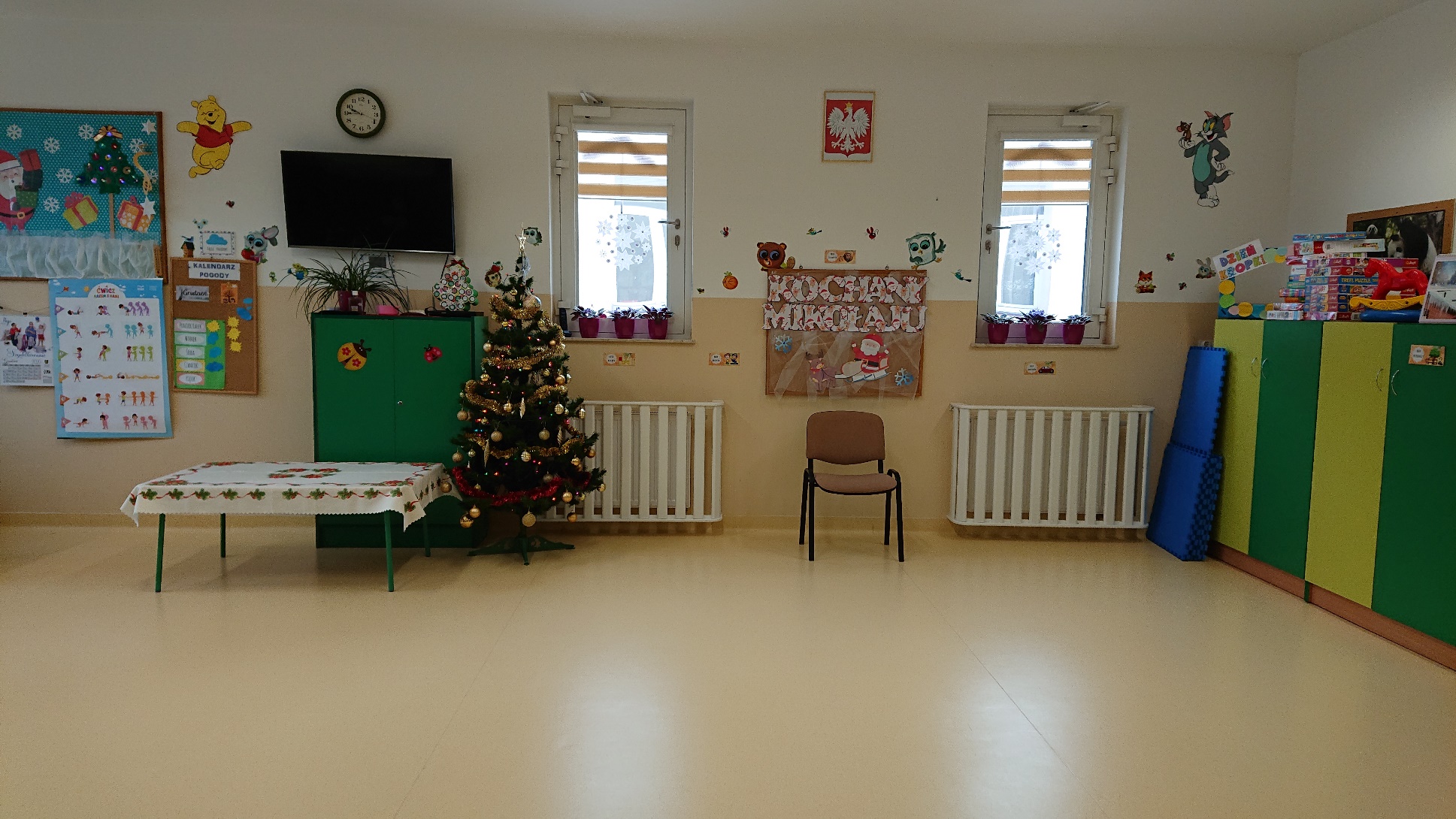 Kiedy już się u nas zjawił, nie pozwoliliśmy mu tak szybko odejść.
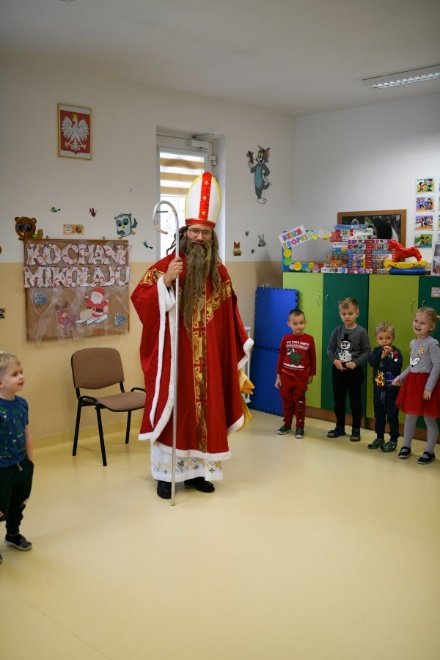 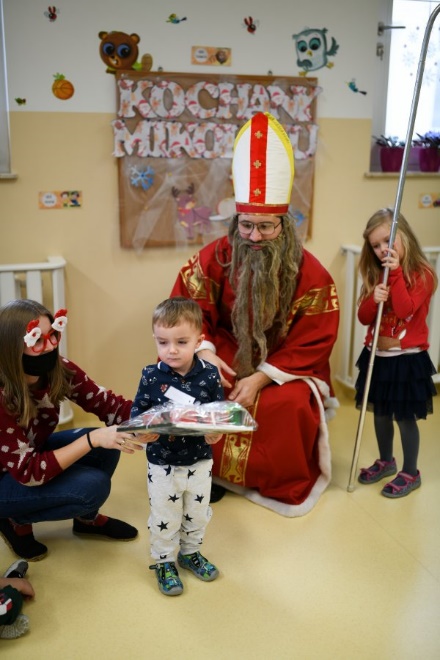 Troszczyliśmy się również o sferę patriotyczną.
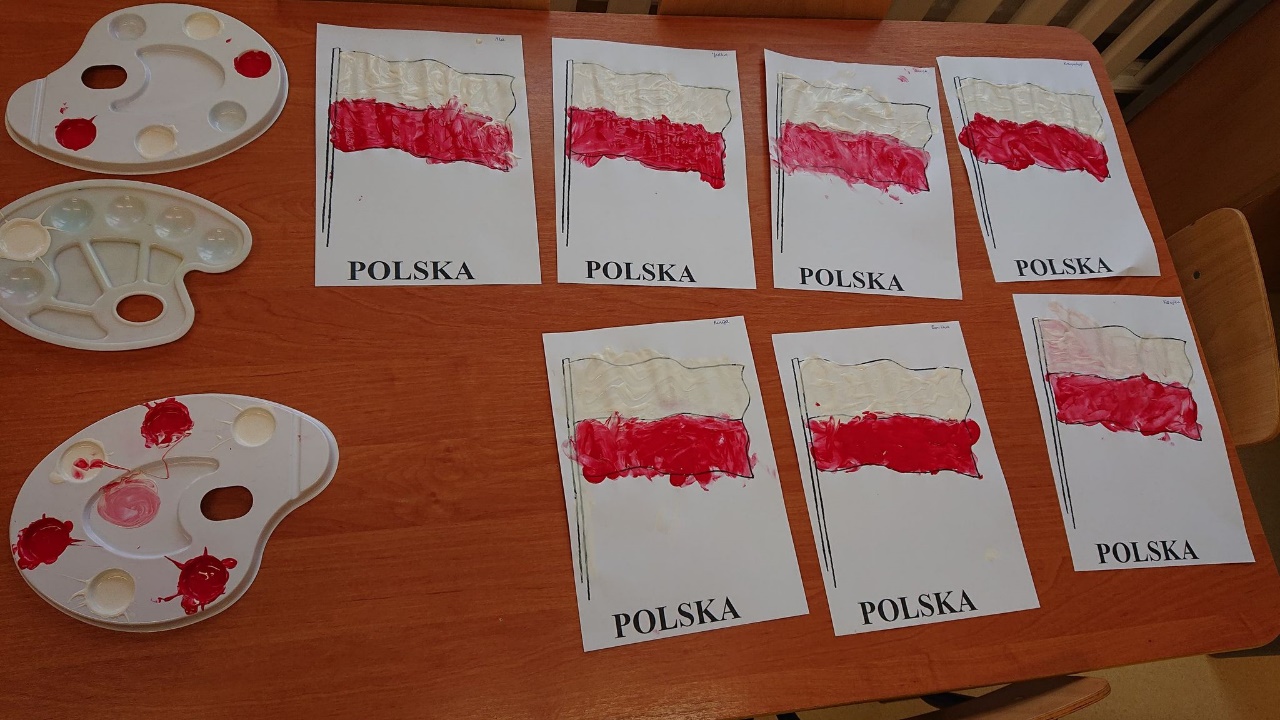 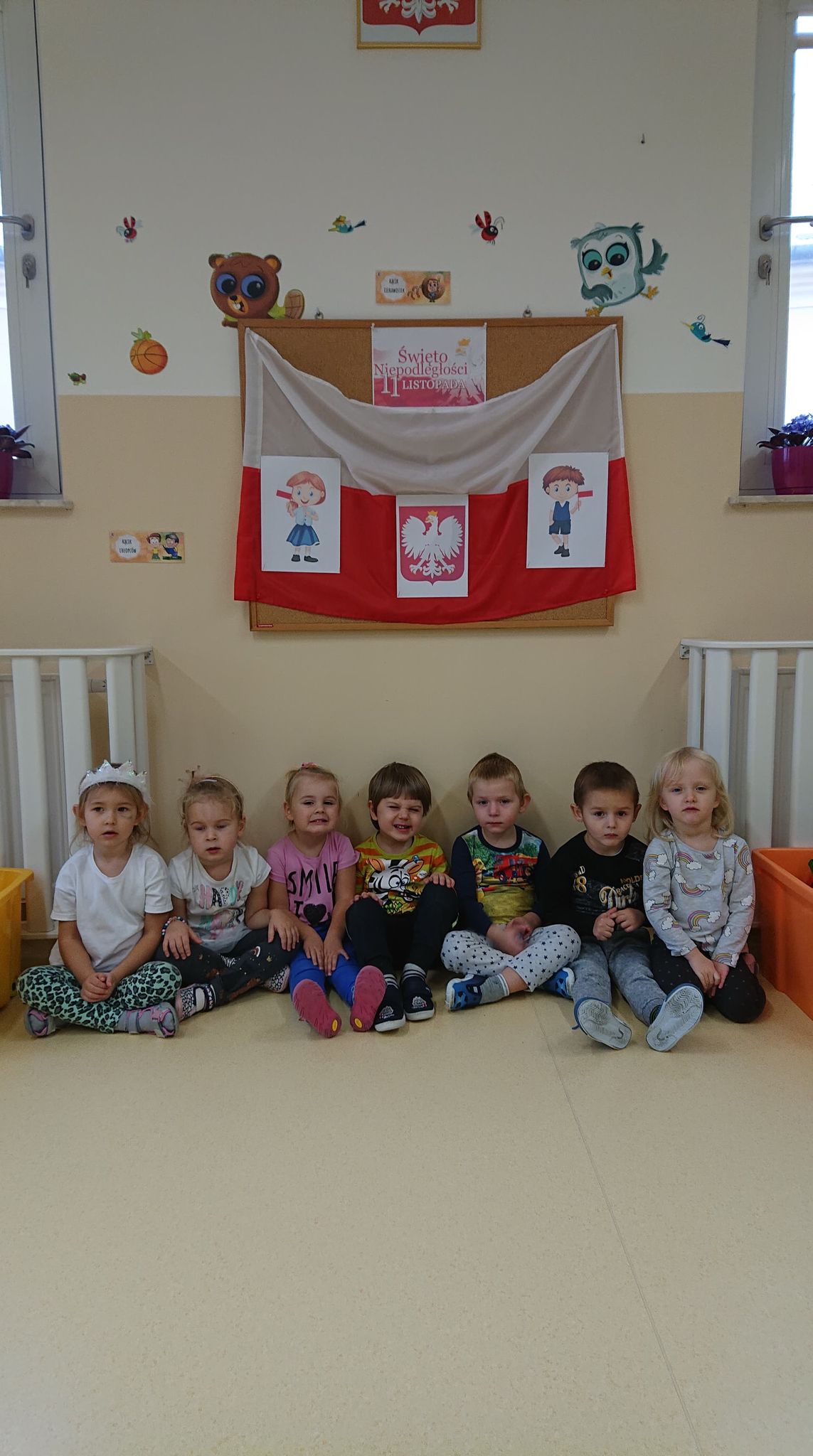 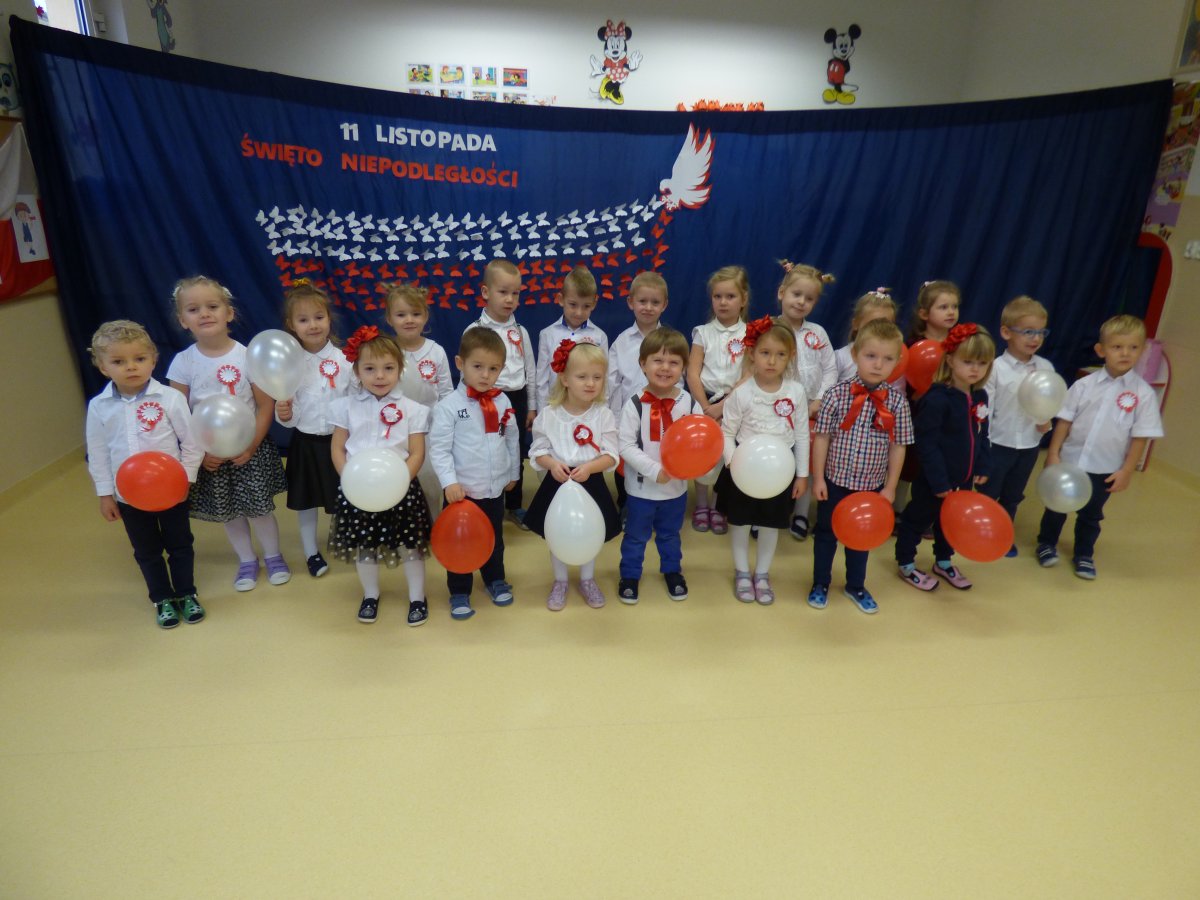 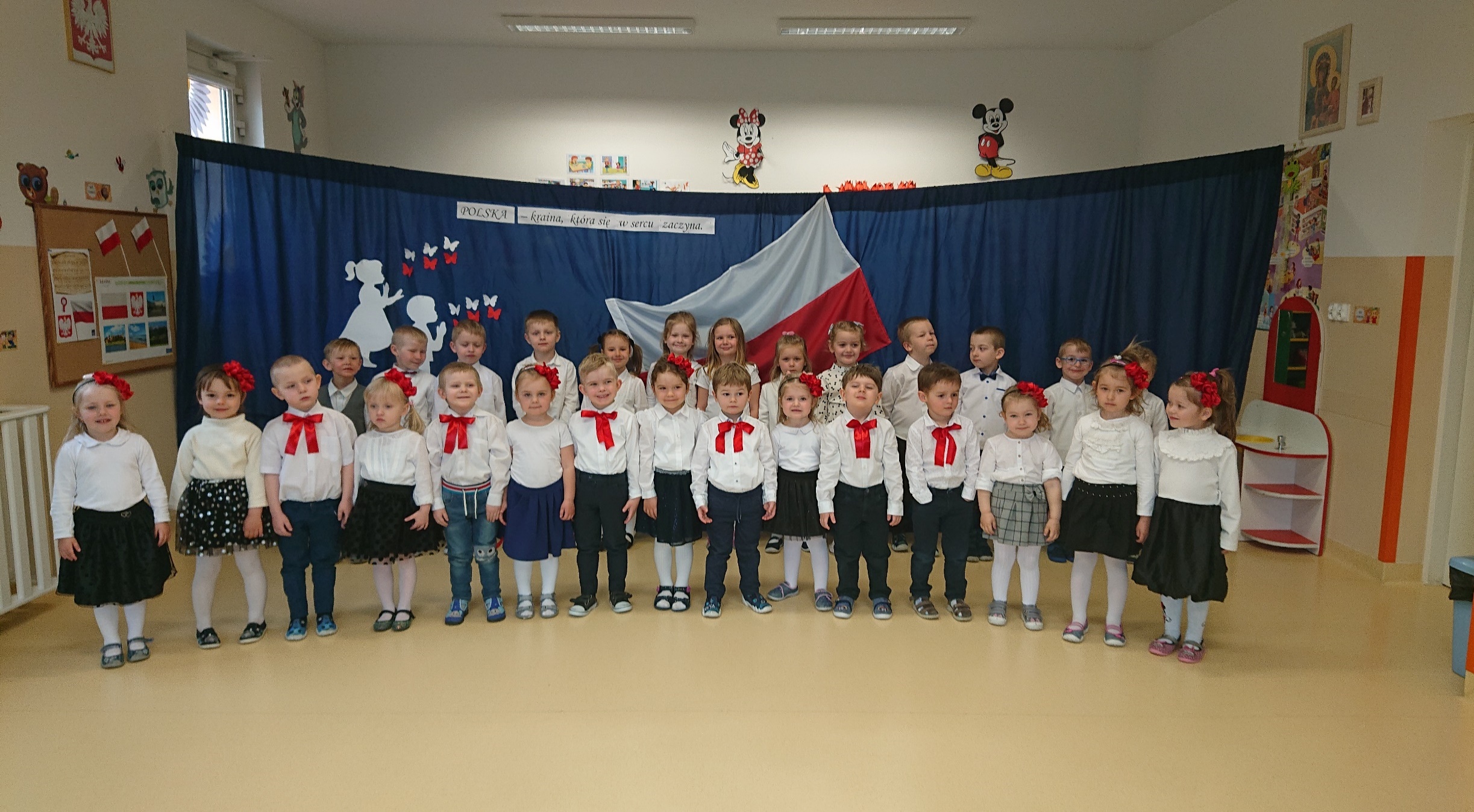 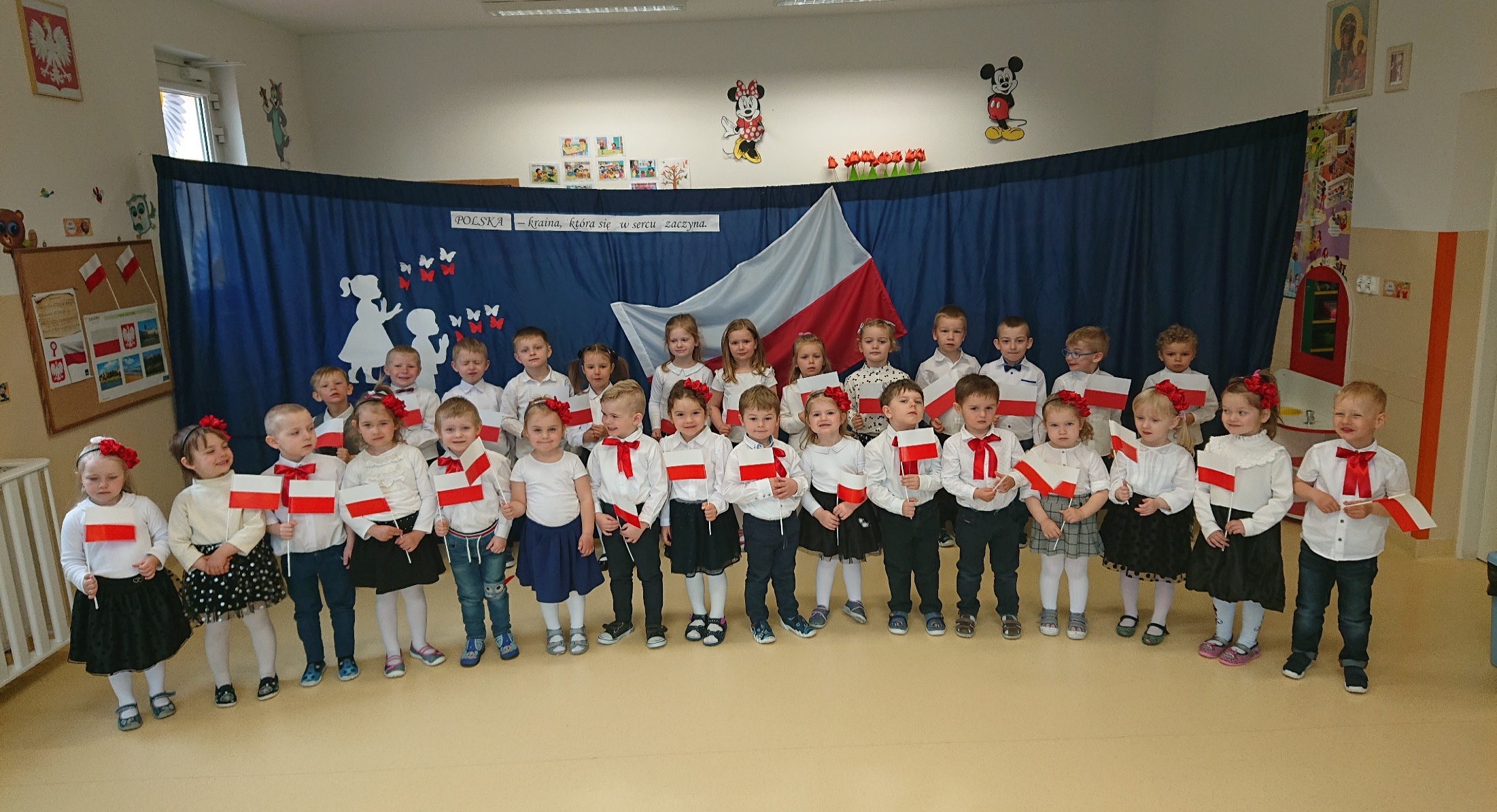 Mieliśmy także Dzień Postaci z bajek…
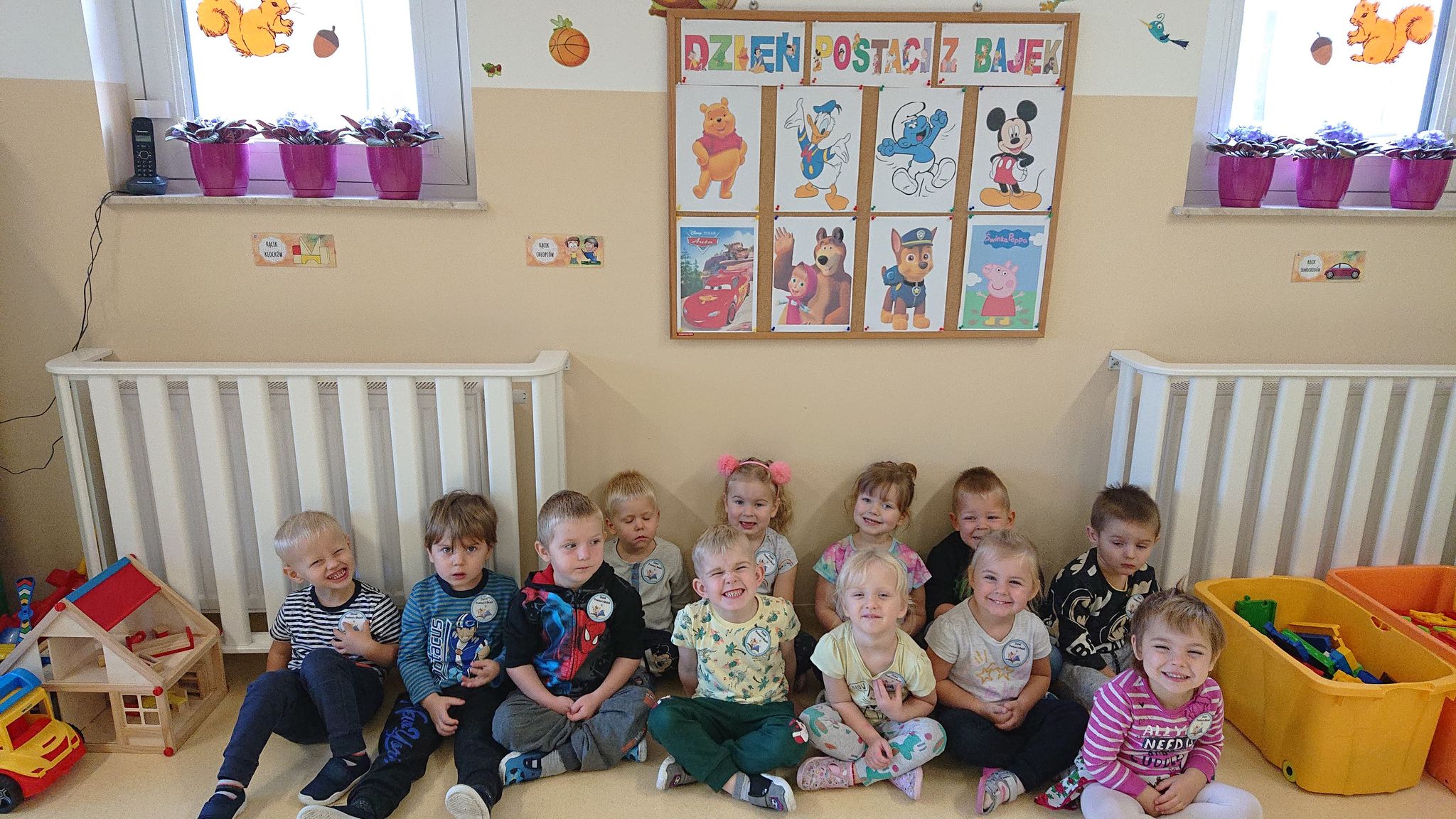 …mogliśmy zamienić się na chwilę w postać misia oraz poznać wiele znanych, a także nieznanych nam dotąd bajek.
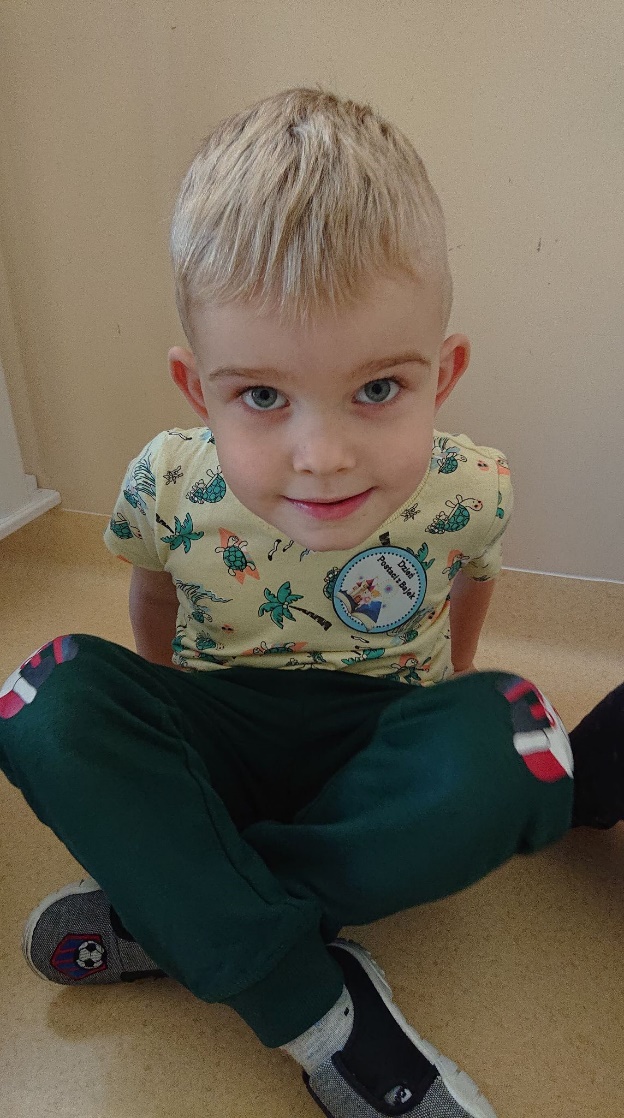 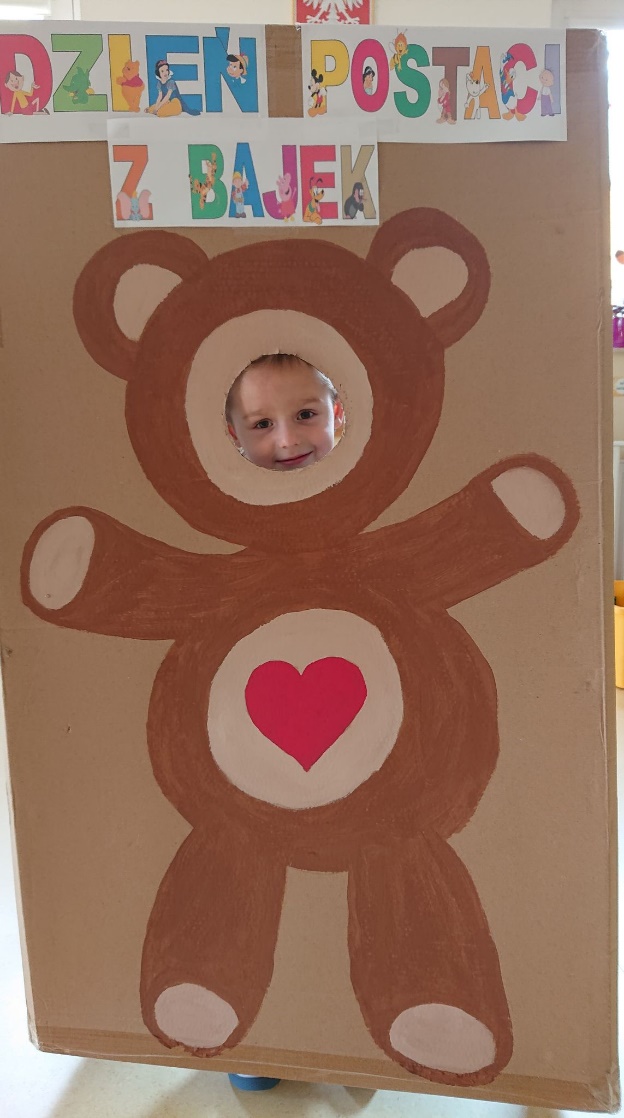 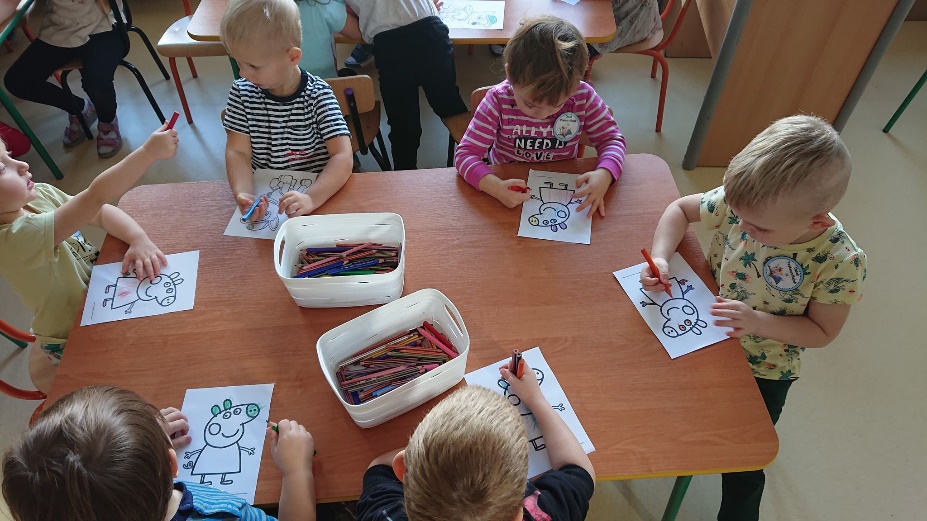 Kolejnym ważnym dla nas świętem był Dzień Pluszowego Misia i wtedy to poznaliśmy zwycięzców konkursu plastycznego - „Miś bohater książkowy”.
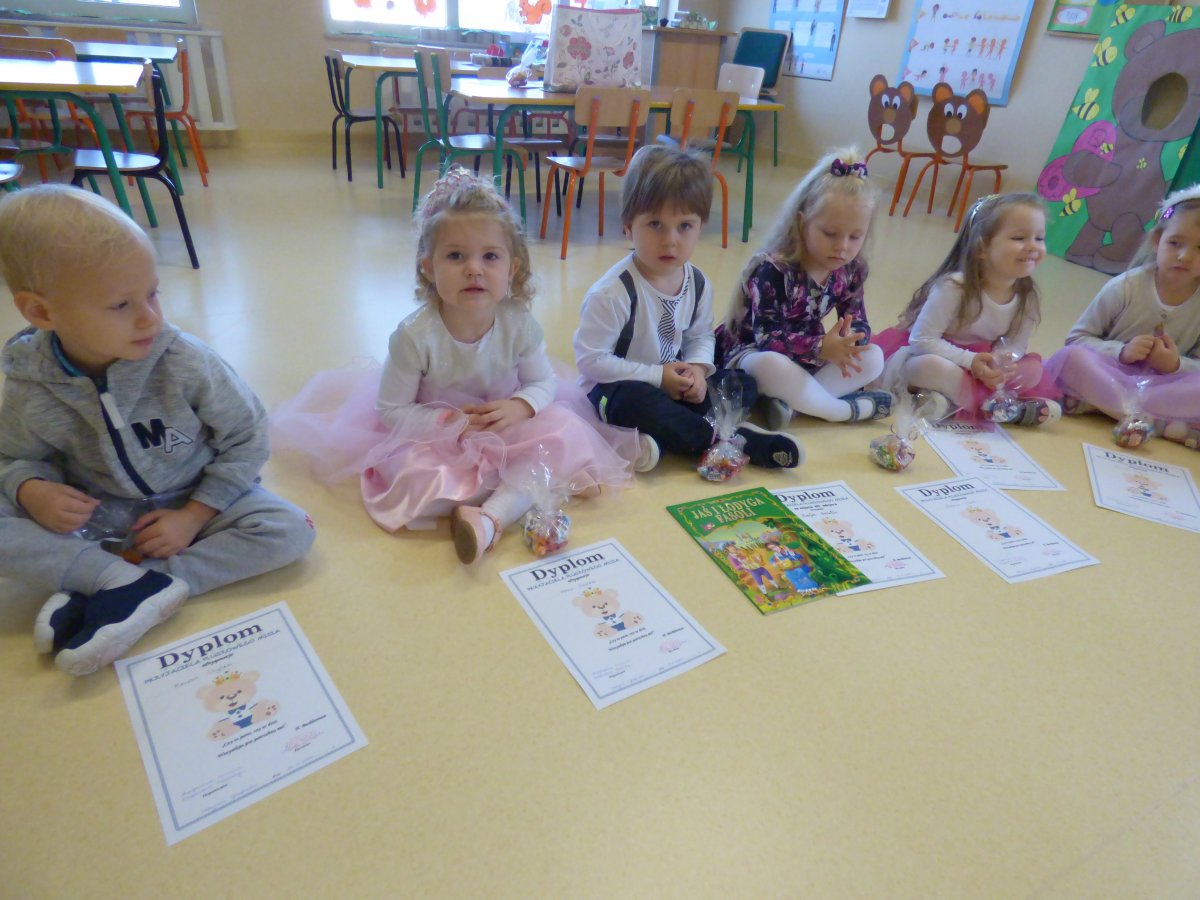 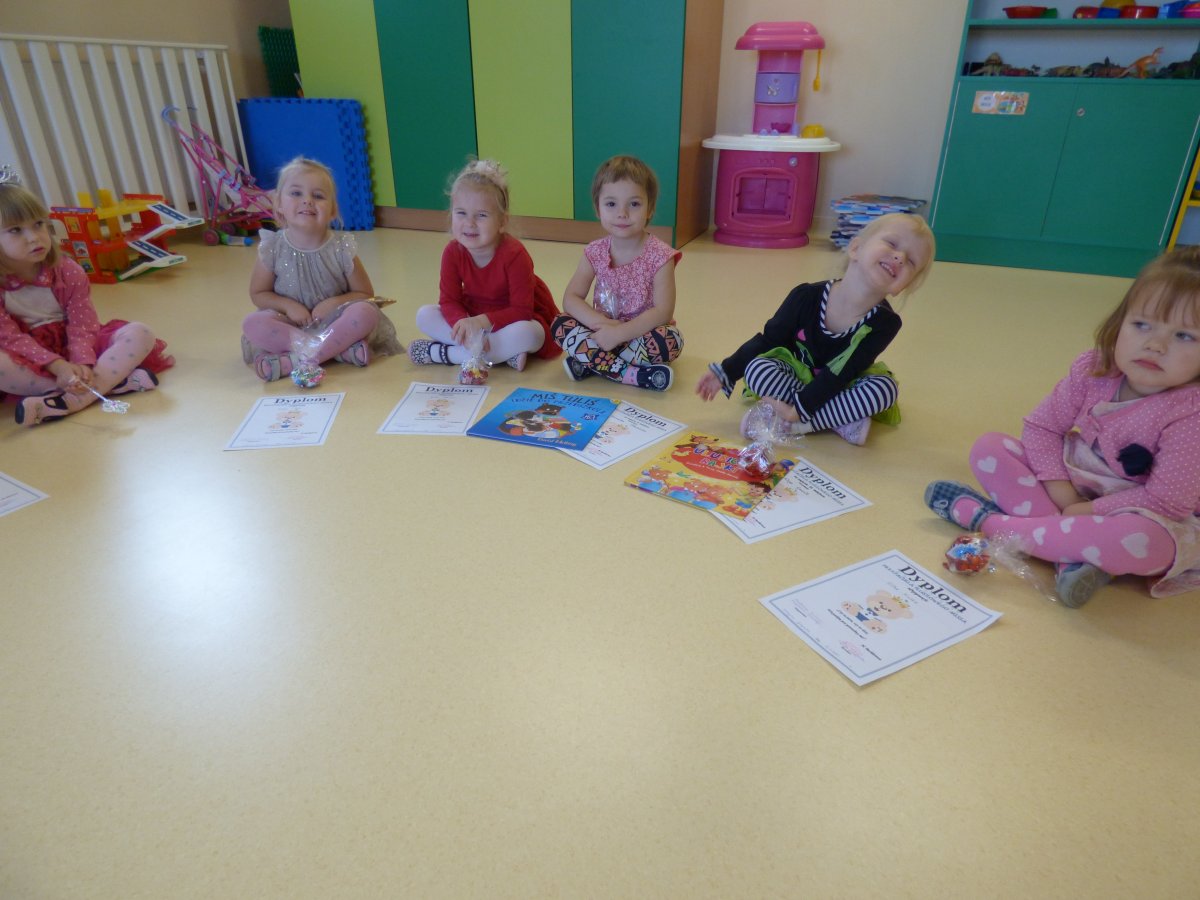 Zabawa karnawałowa została przeprowadzona z zachowaniem wszelkich norm bezpieczeństwa.
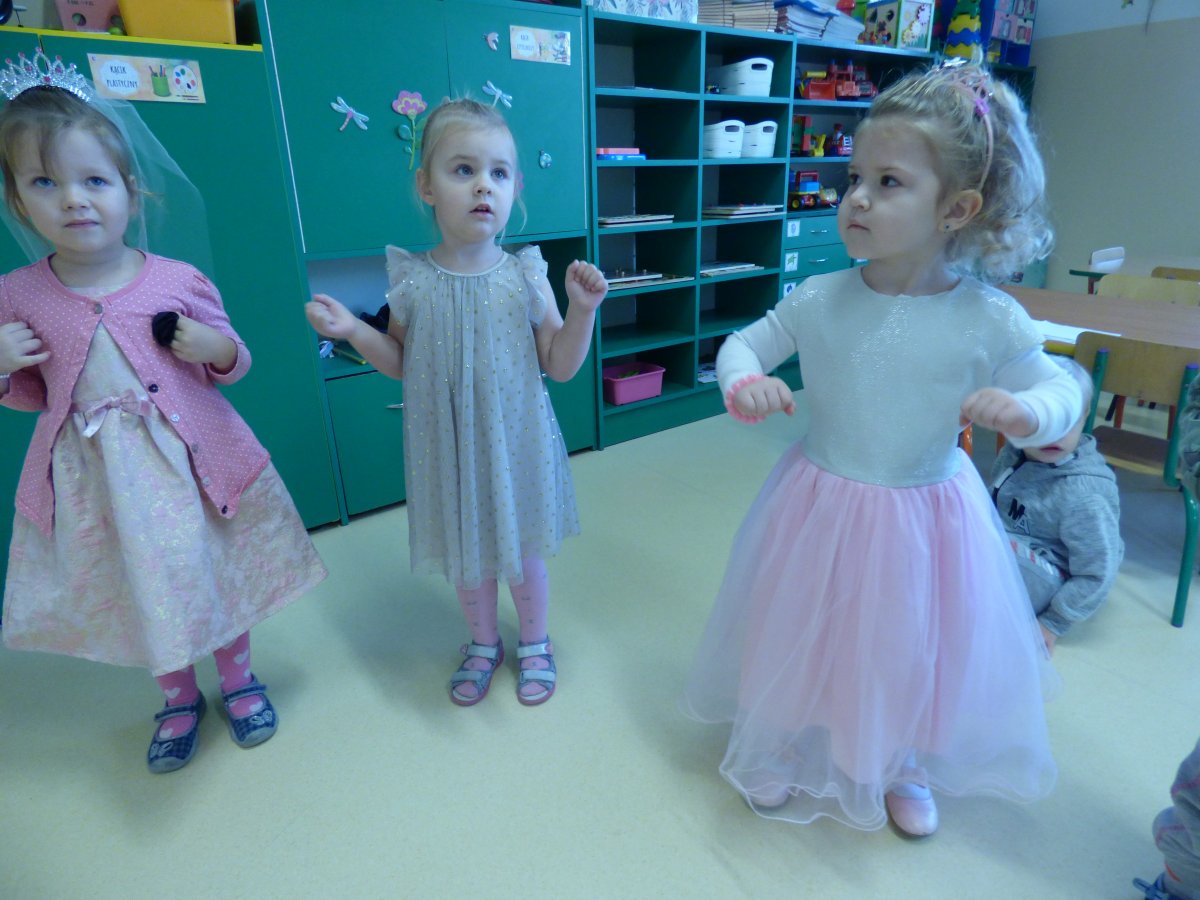 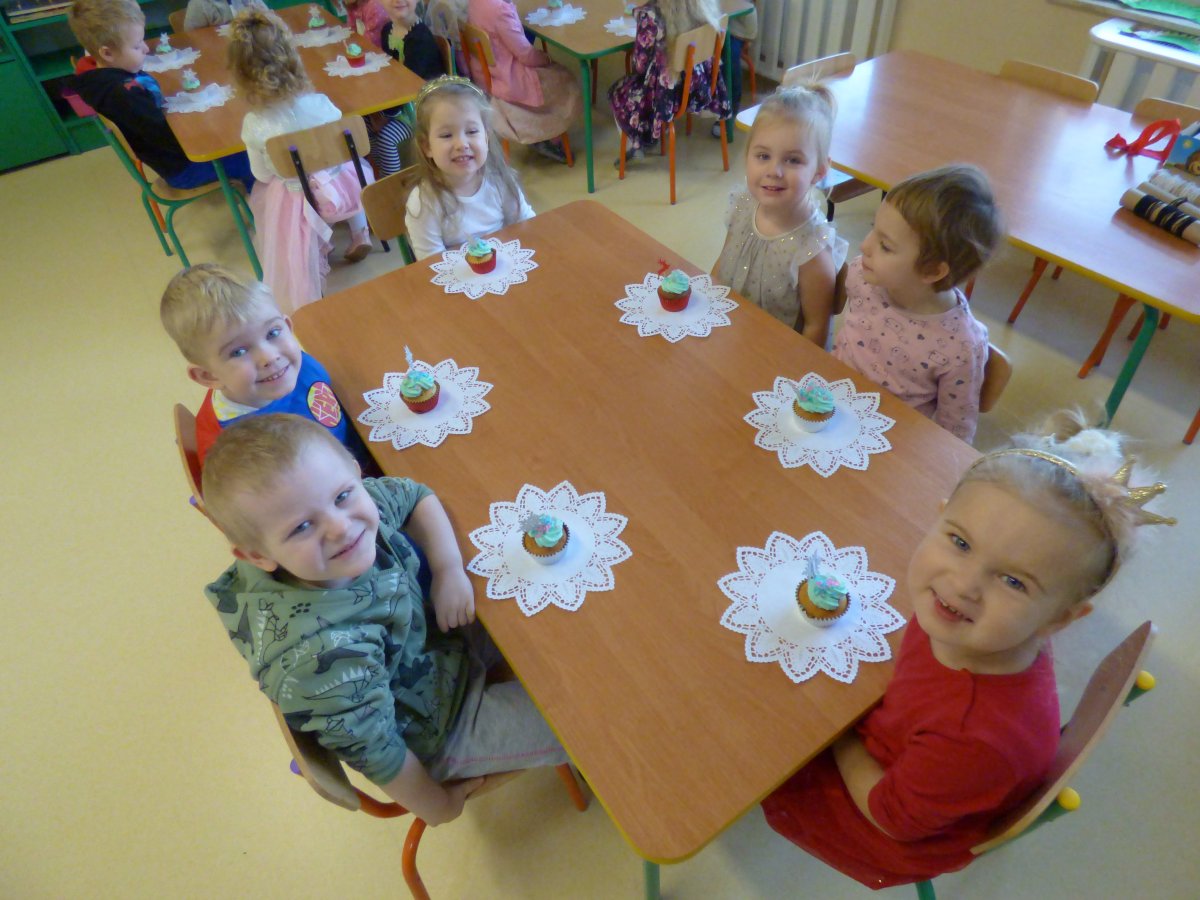 Godnie uczciliśmy dzień naszego patrona – świętego Jana Pawła II.
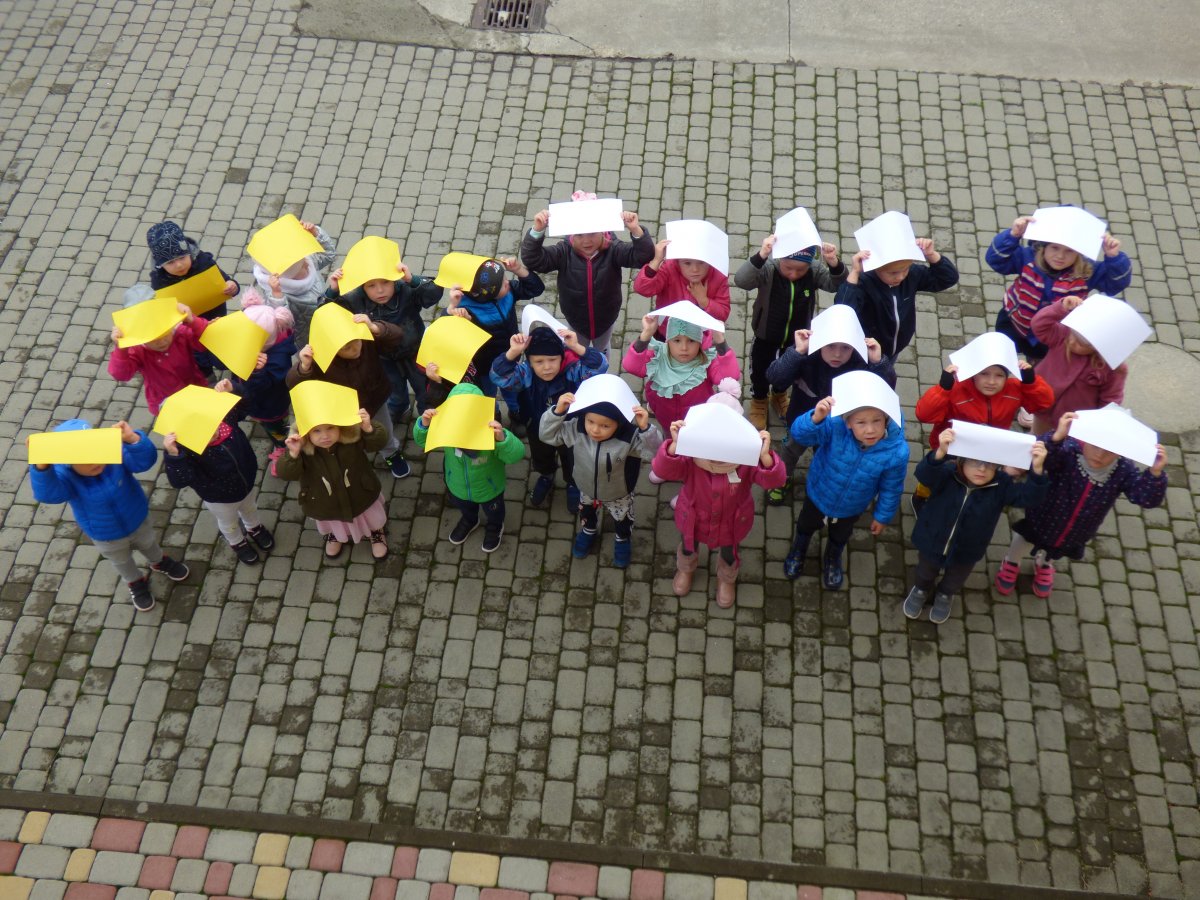 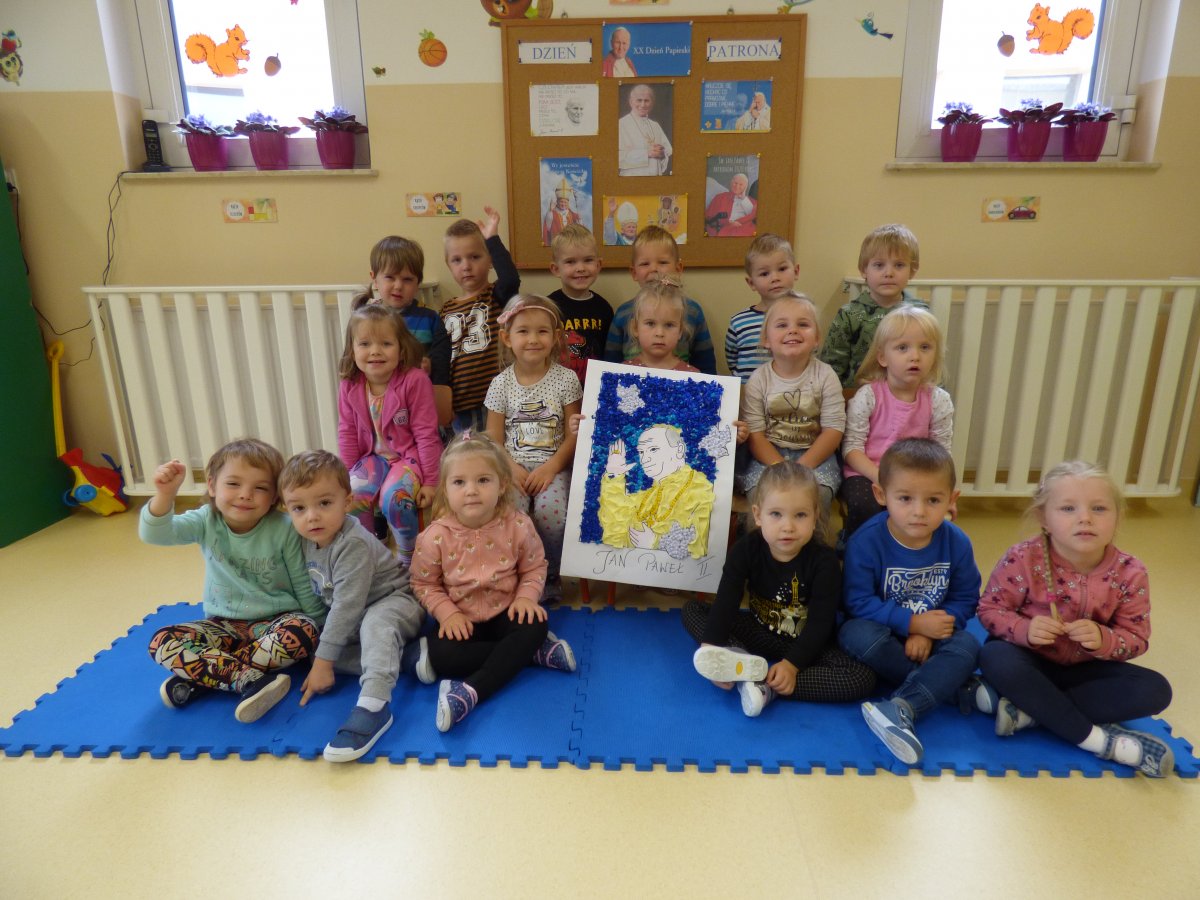 Prezenty dla ważnych nam osób przygotowujemy z największą starannością…
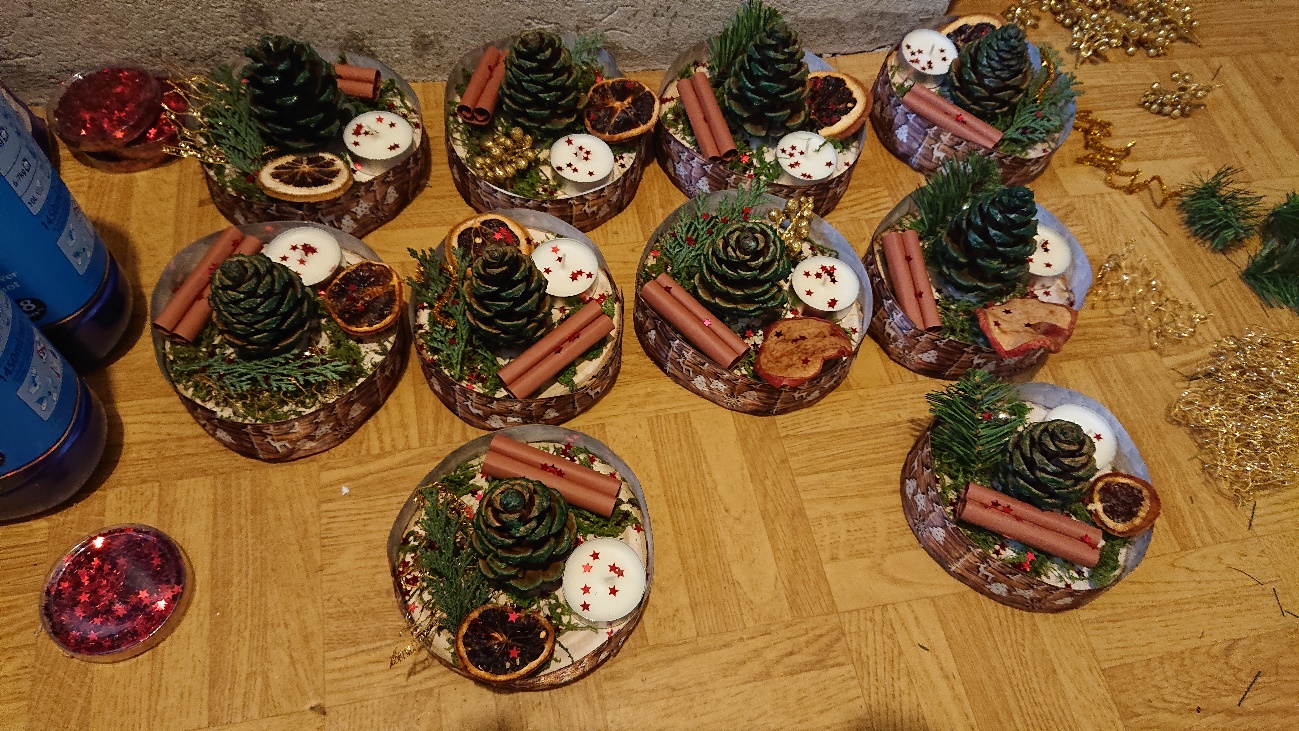 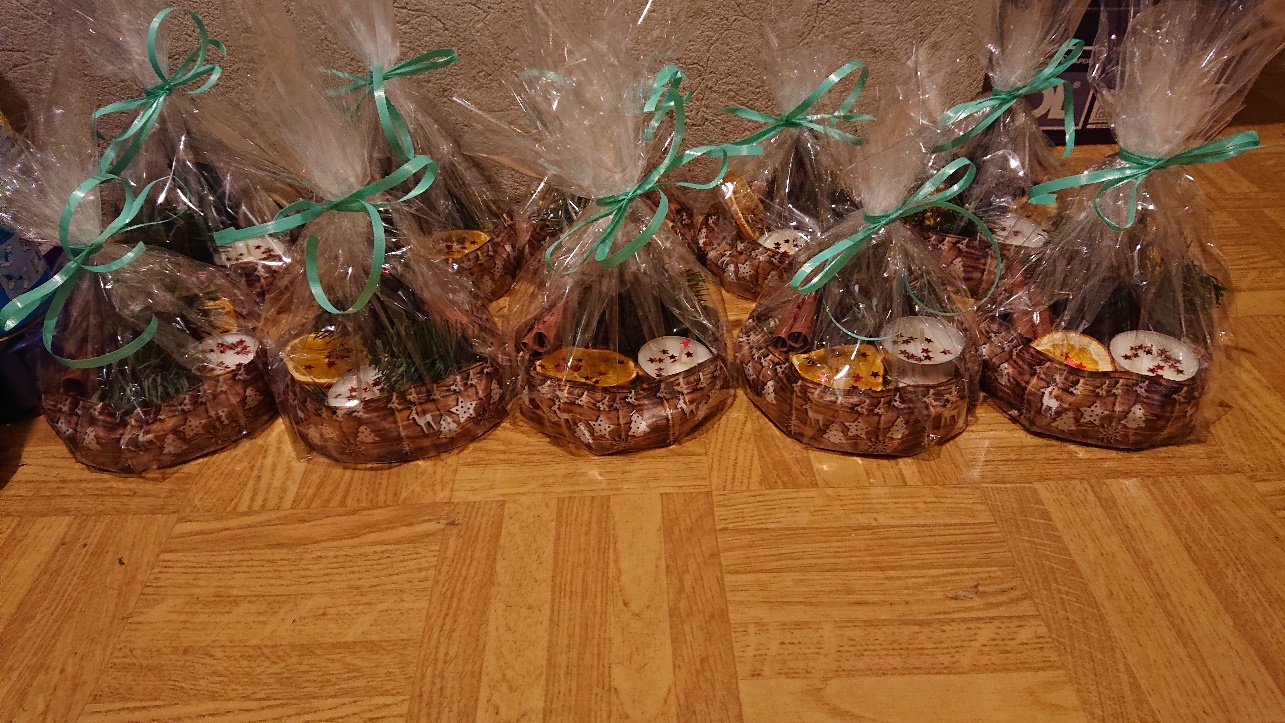 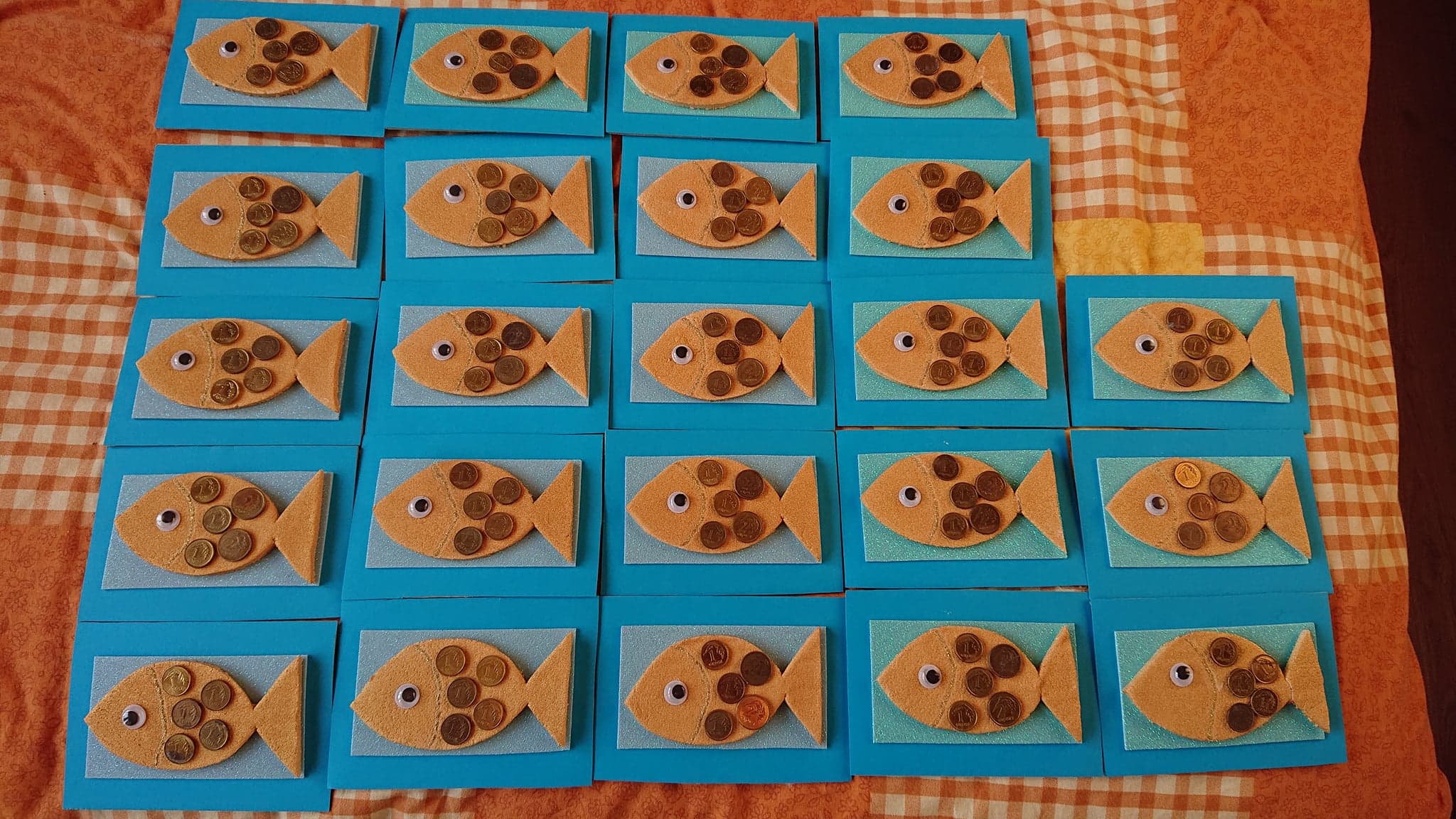 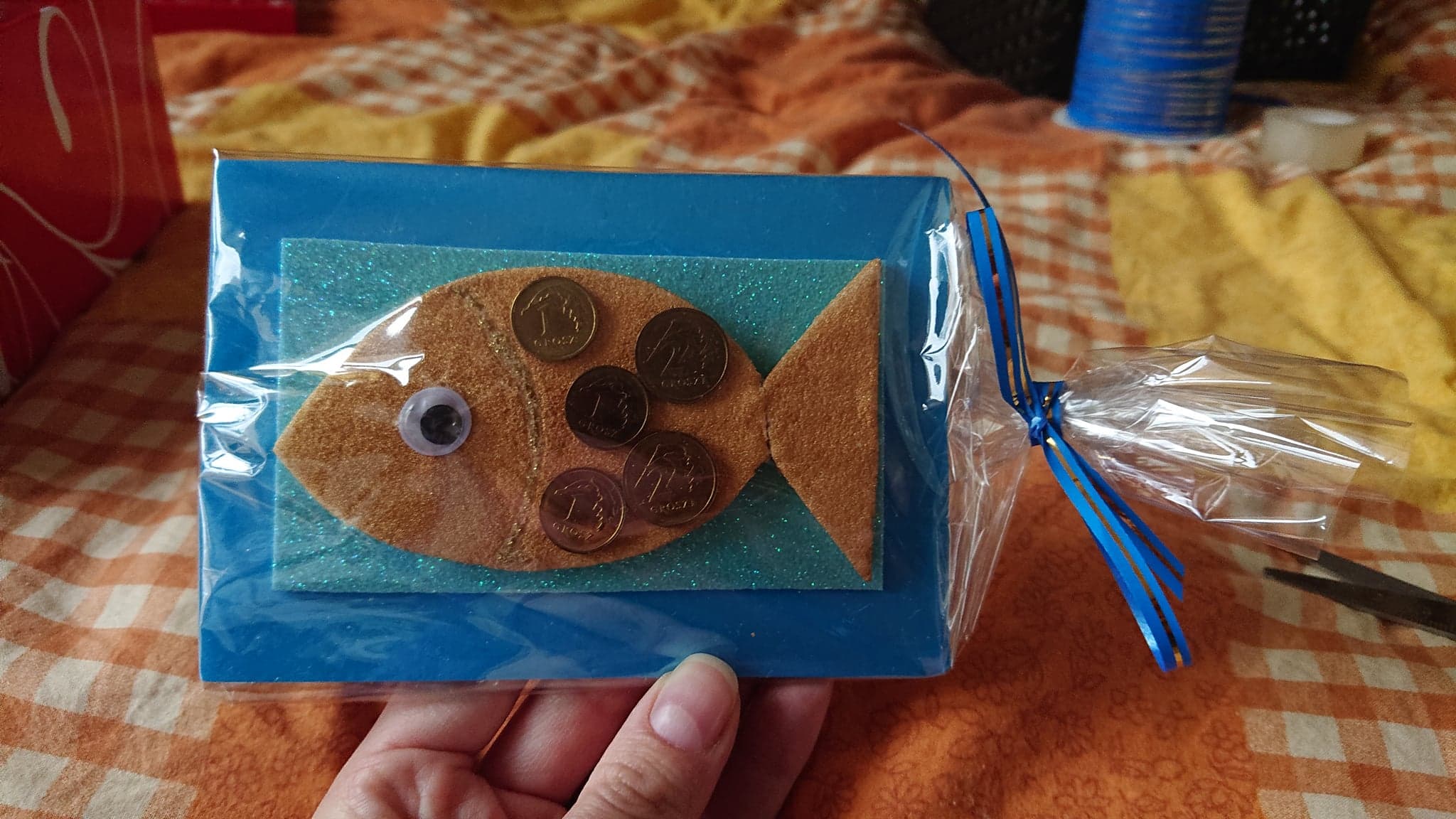 …tak jak i akademie, które w tym roku z powodu pandemii musiały wyglądać nieco inaczej.
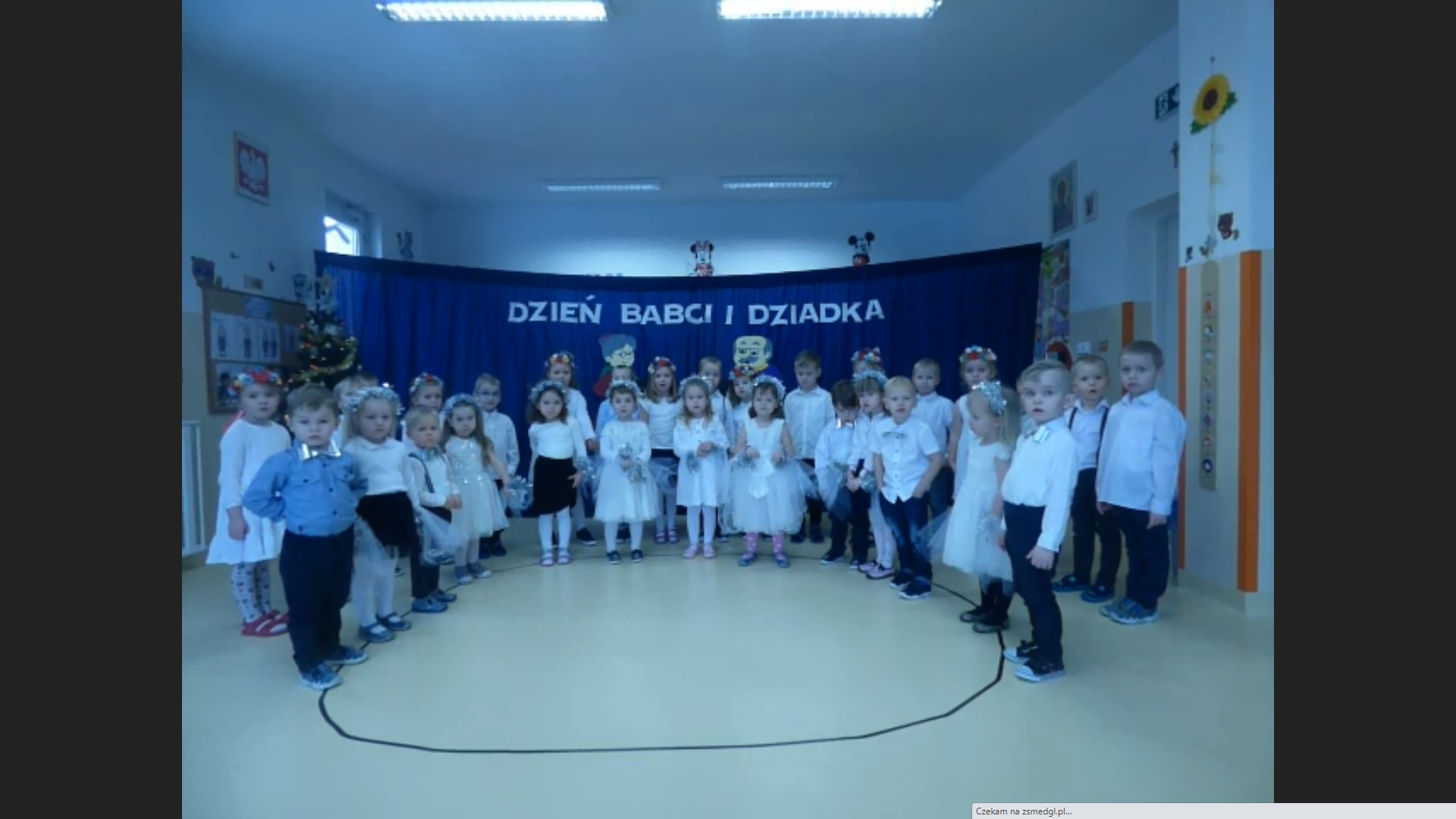 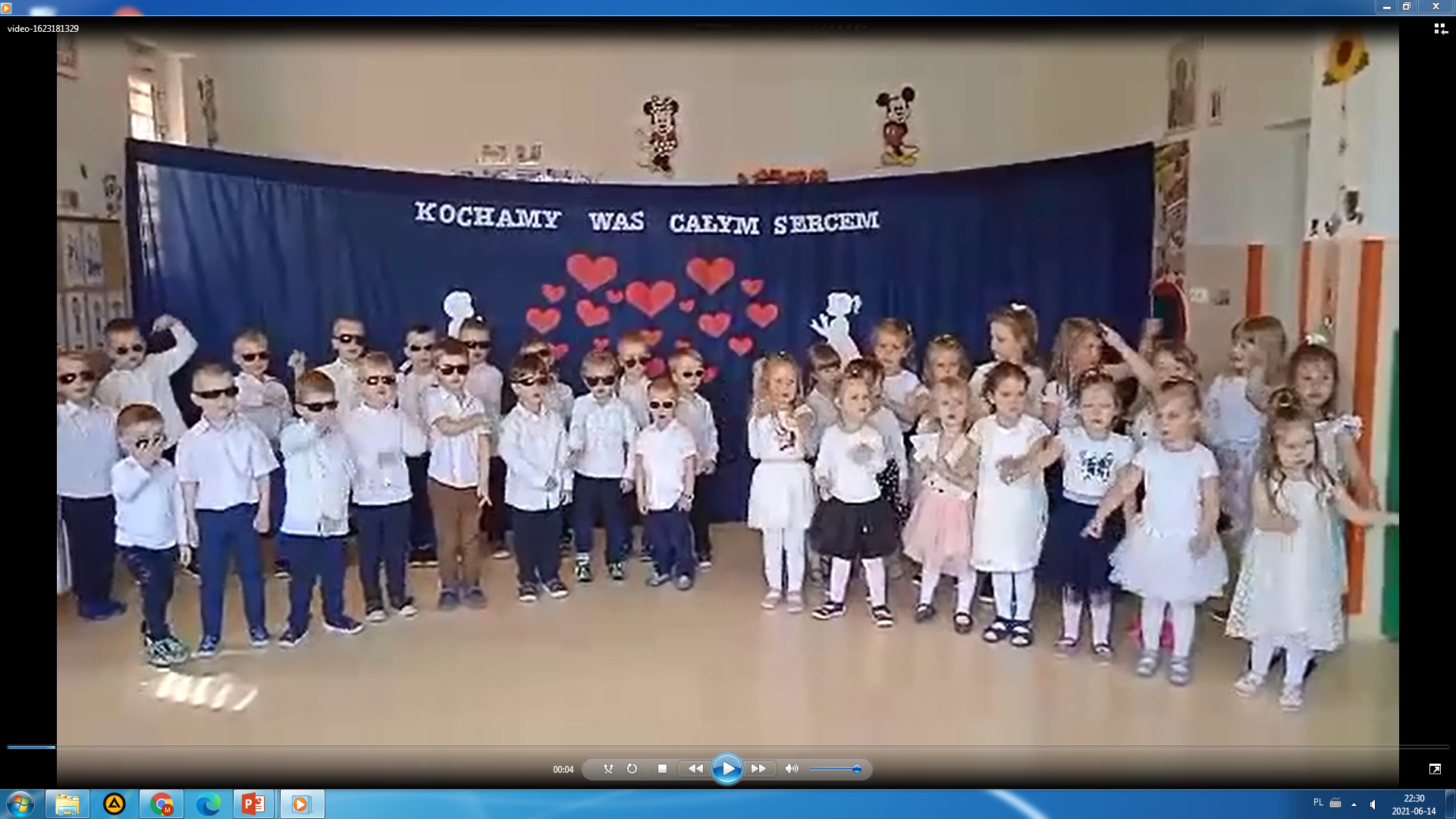 Cieszymy się, że możemy wspólnie świętować kolejne urodziny.
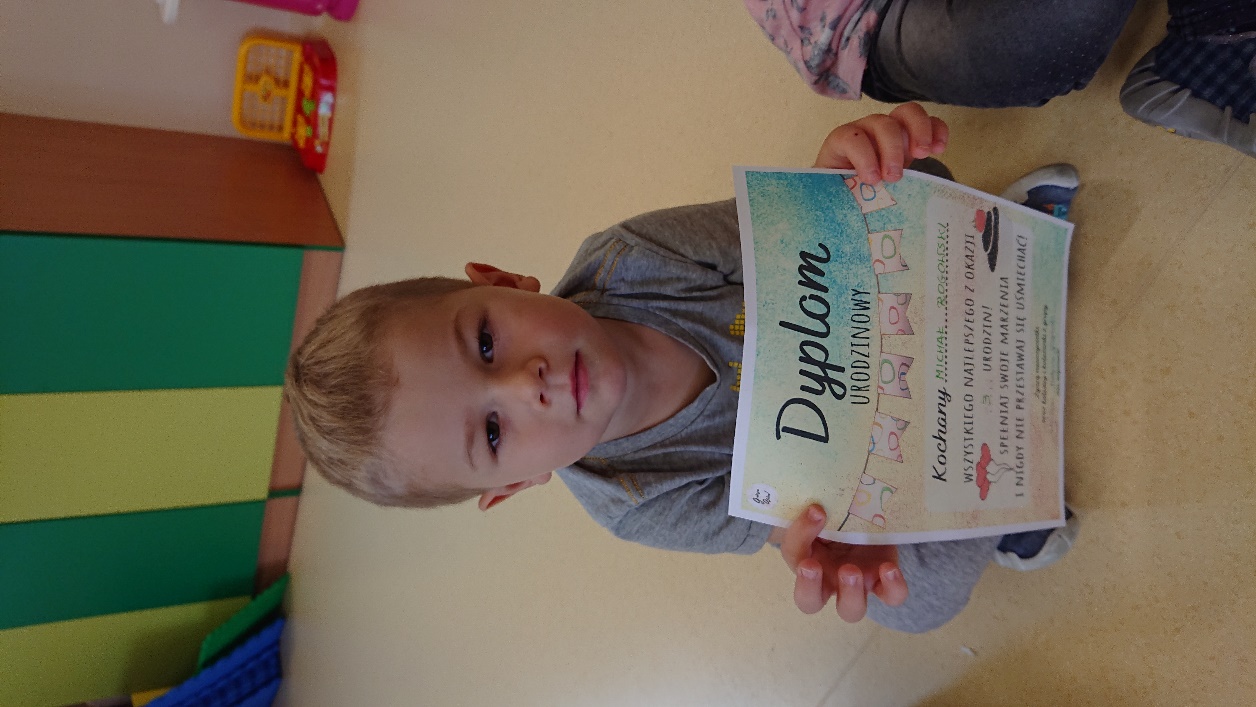 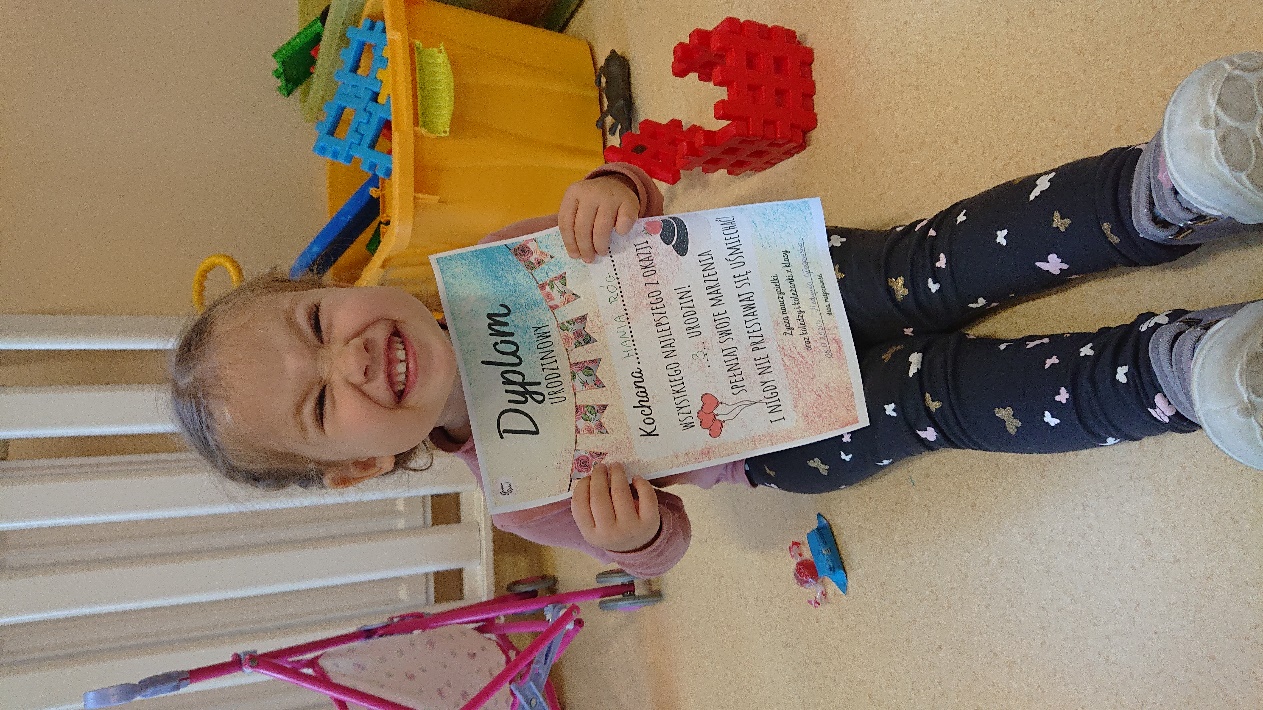 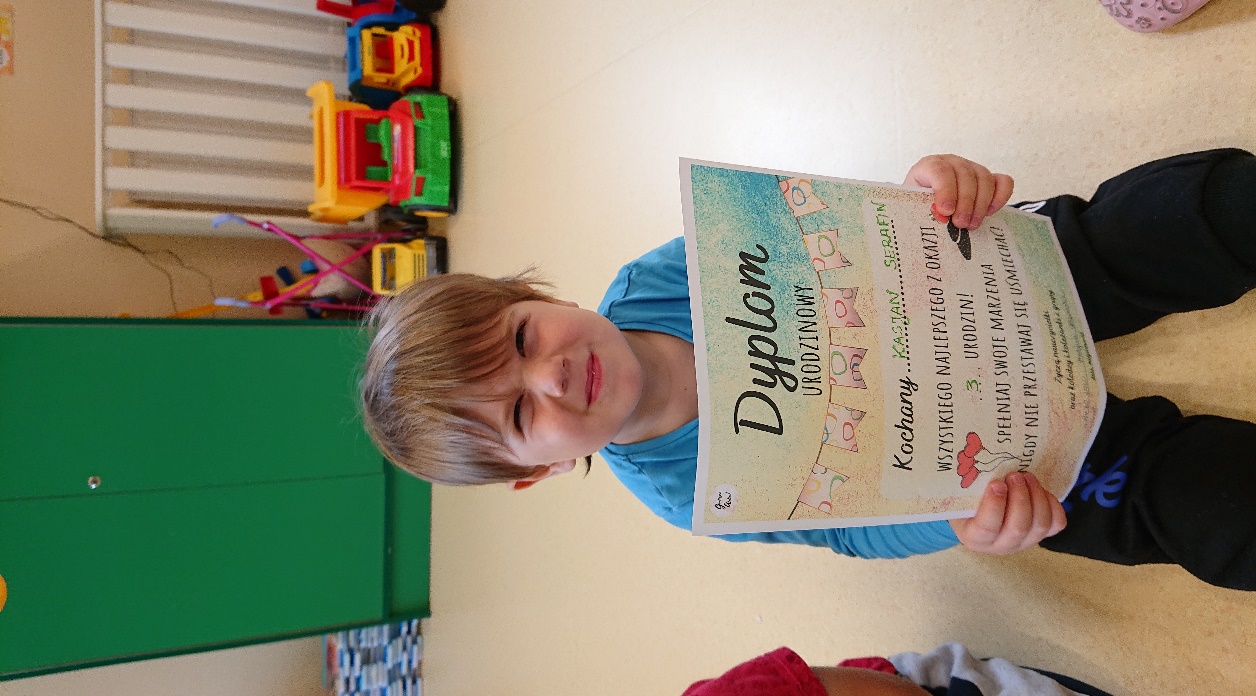 Zajęcia są ciekawe, u nas nigdy nie ma nudy…
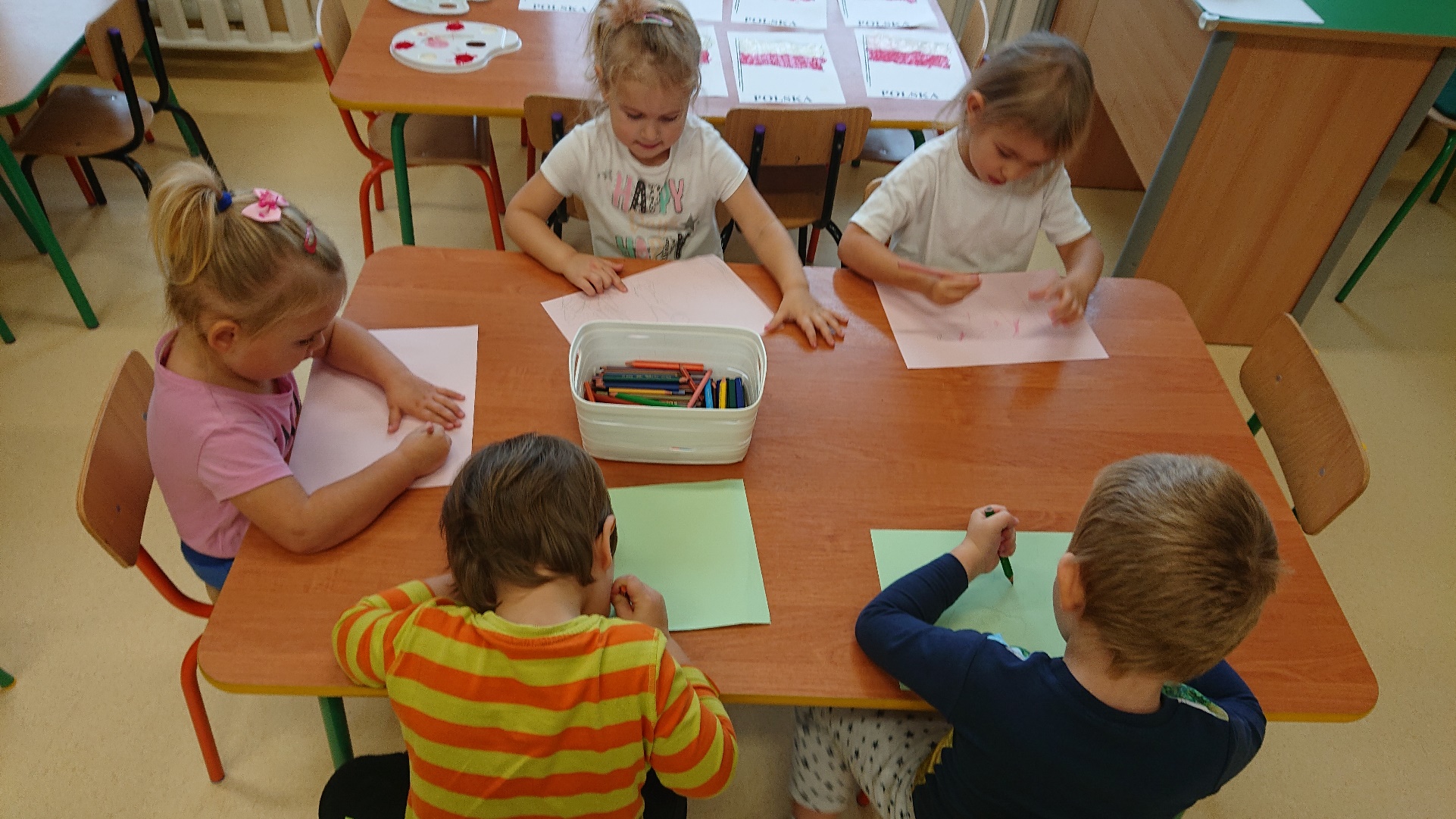 …choć czasem pozwalamy sobie też na chwilę relaksu.
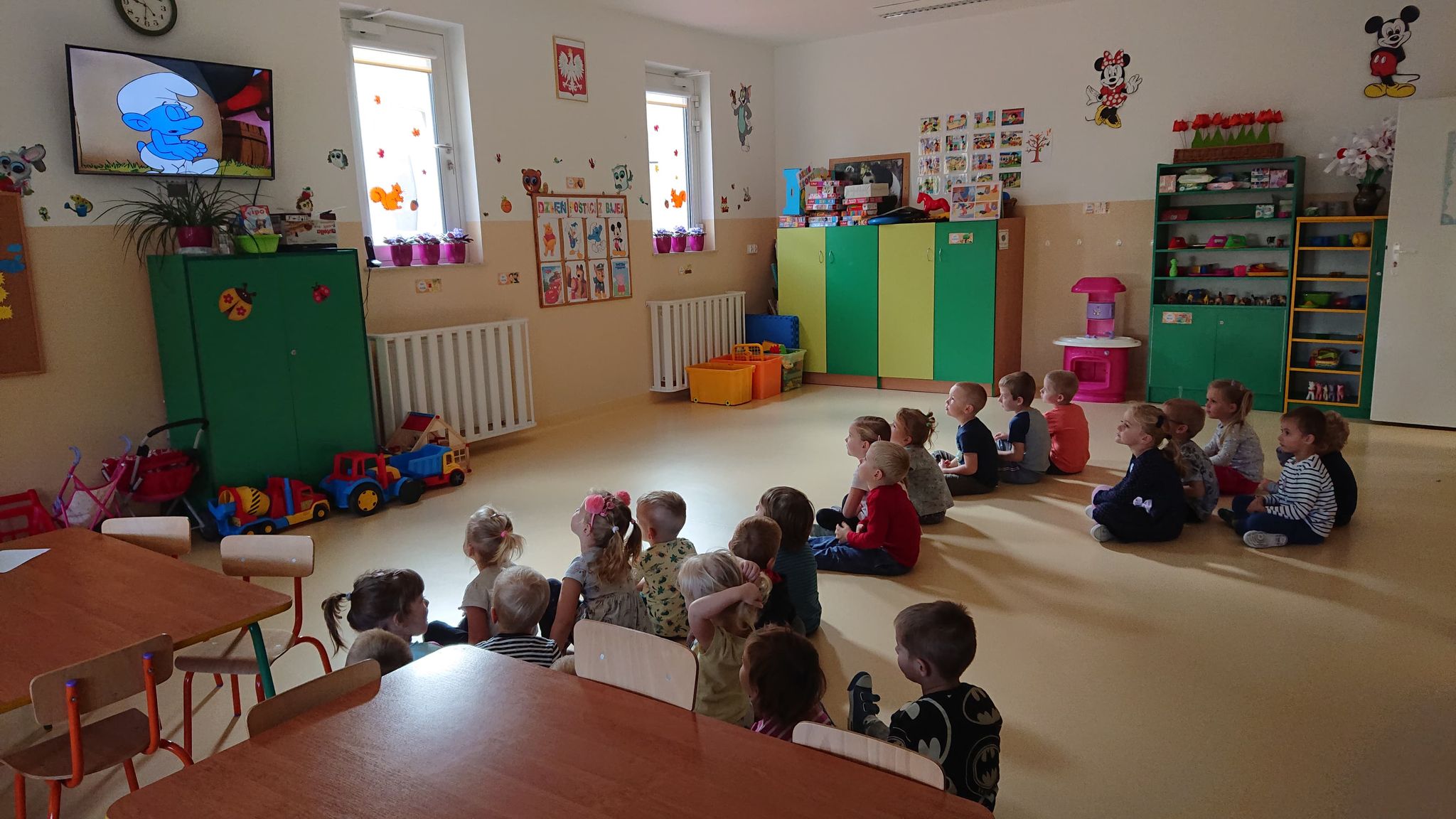 Wzięliśmy udział w konkursie plastycznym na najładniejszą ozdobę wielkanocną…
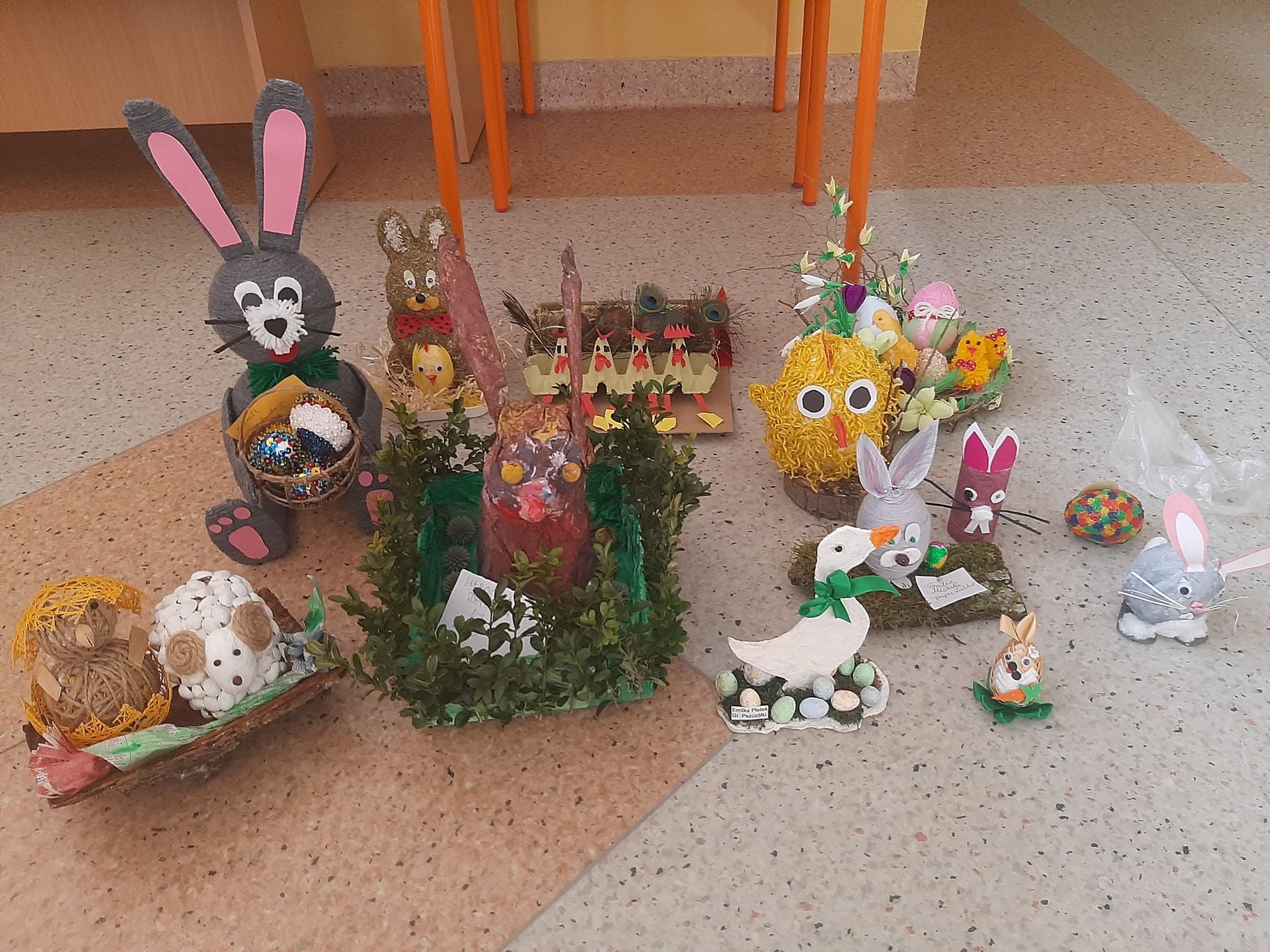 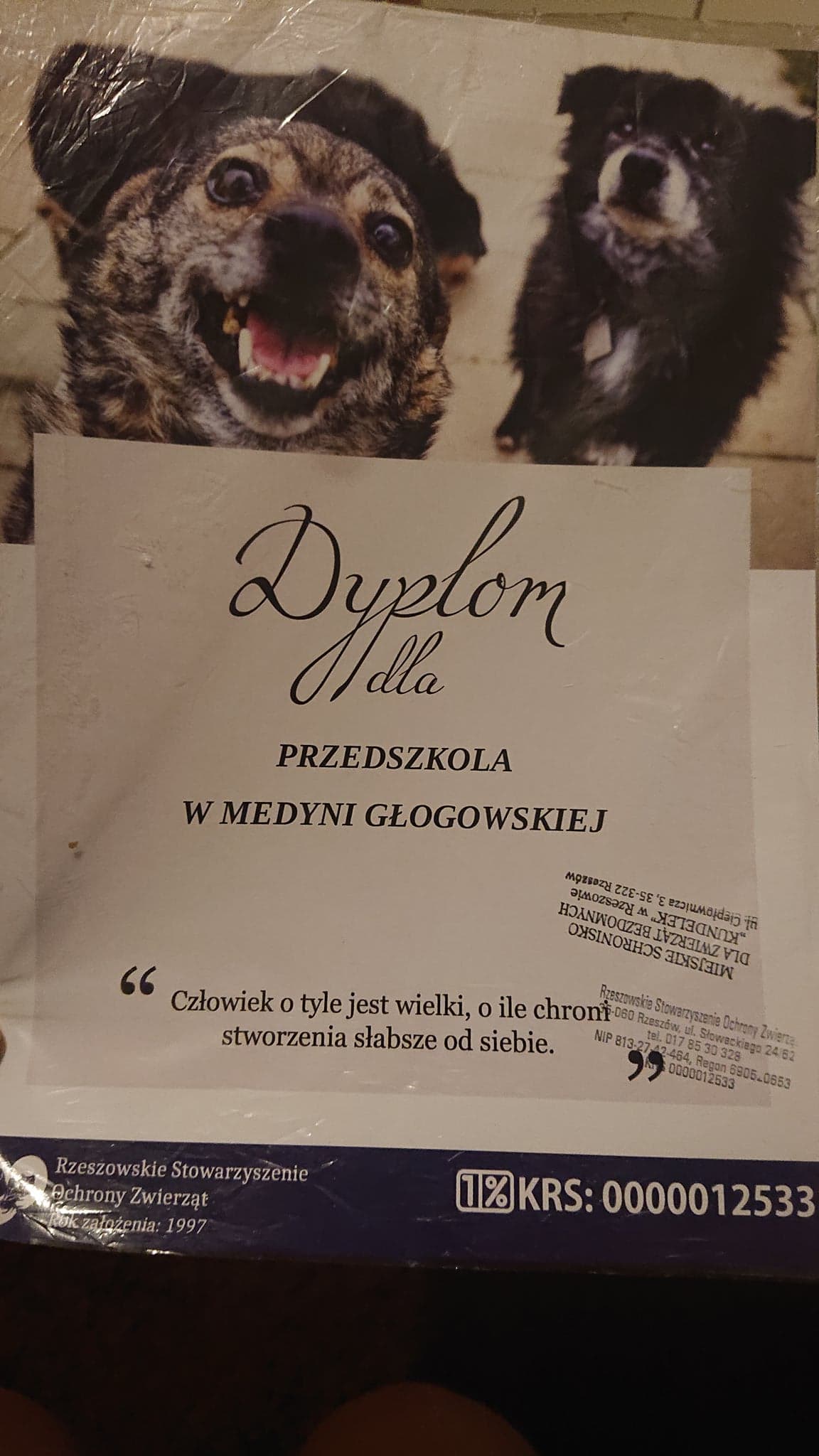 …oraz uczestniczyliśmy w zbiórce karmy dla zwierząt ze schroniska KUNDELEK.
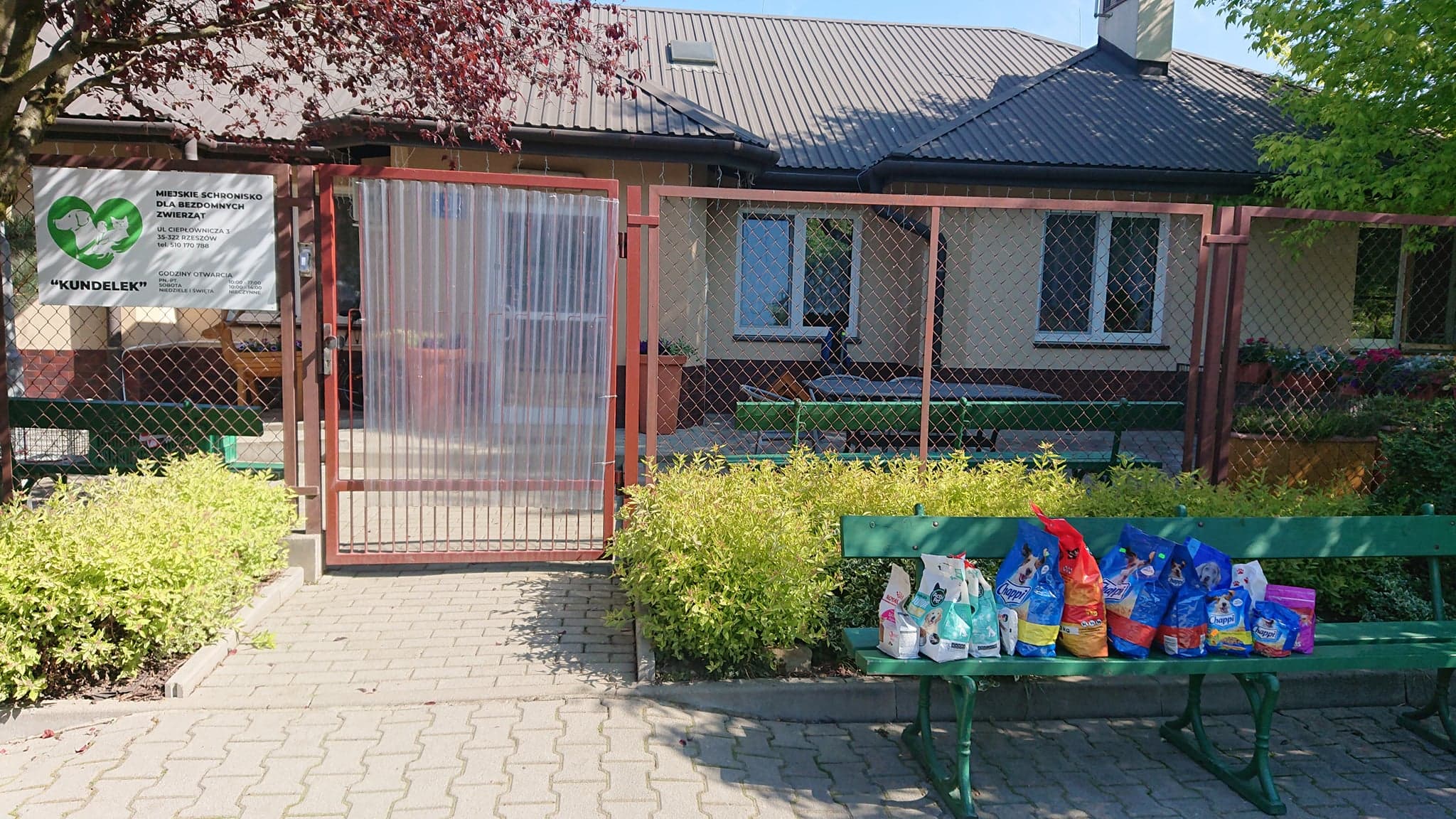 Braliśmy także udział w projektach edukacyjnych, zachęcając rodziców do czytania dzieciom książek.
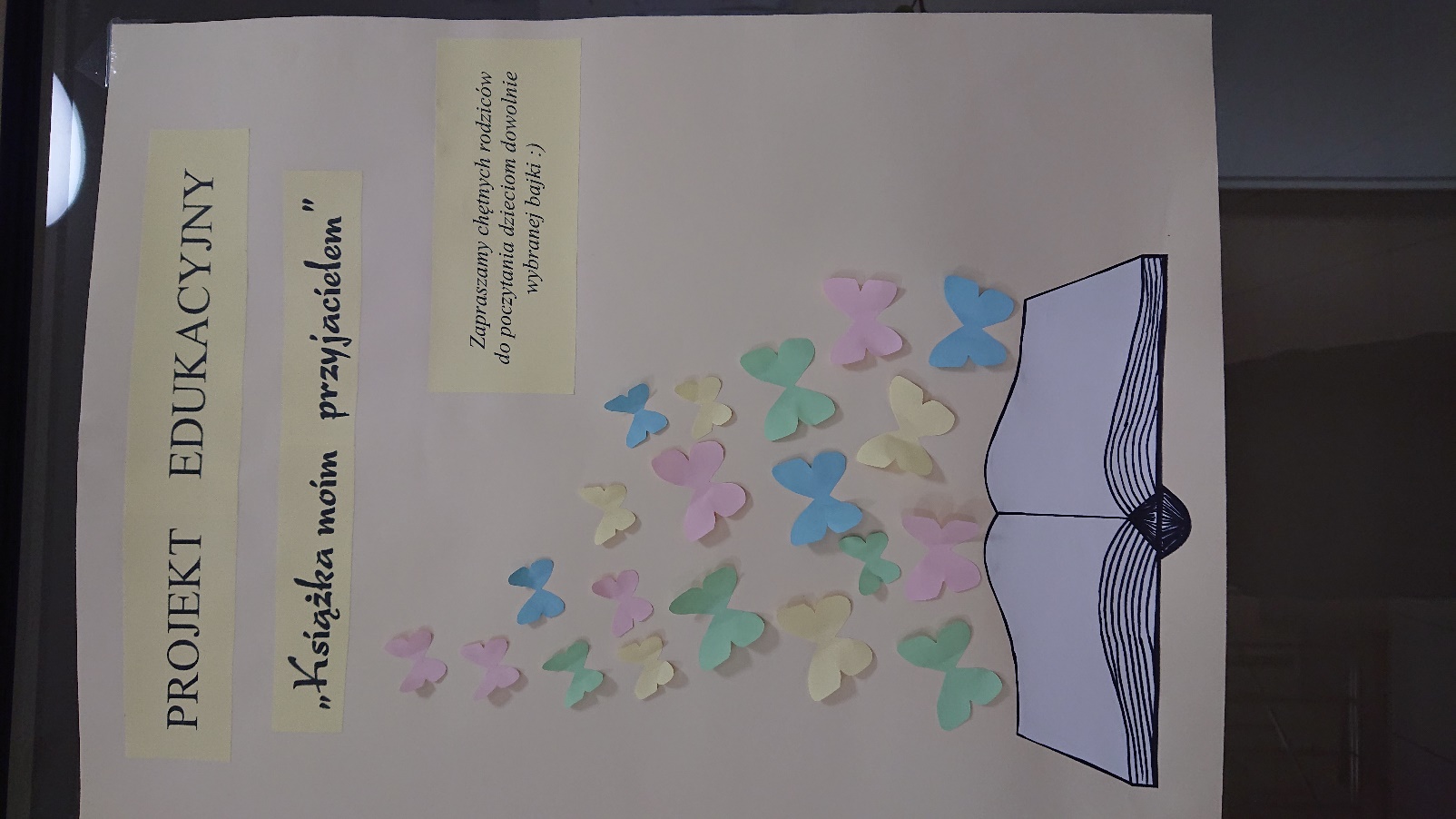 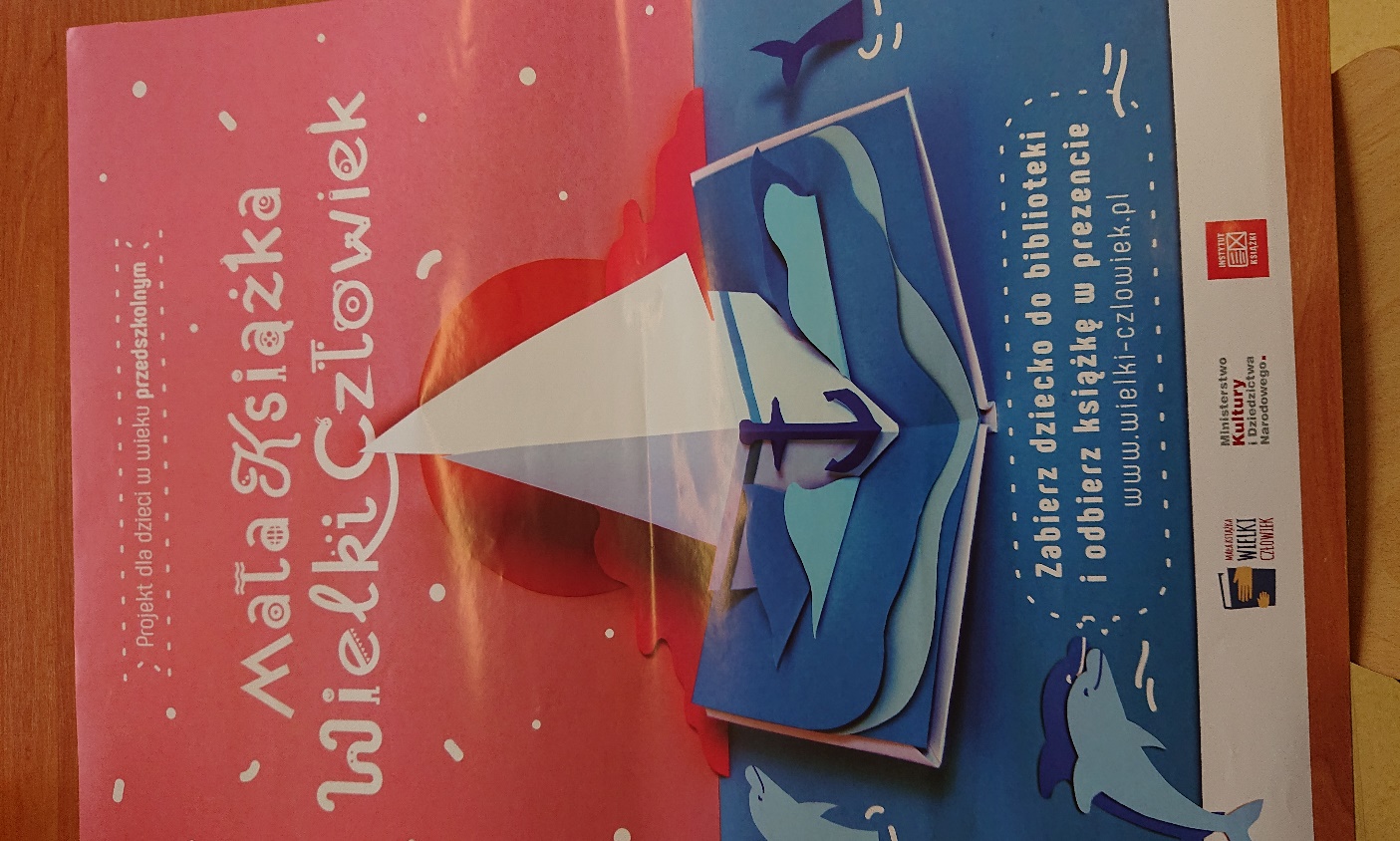 W związku z tymi projektami przeprowadziliśmy konkurs na najładniejszą zakładkę do książki.
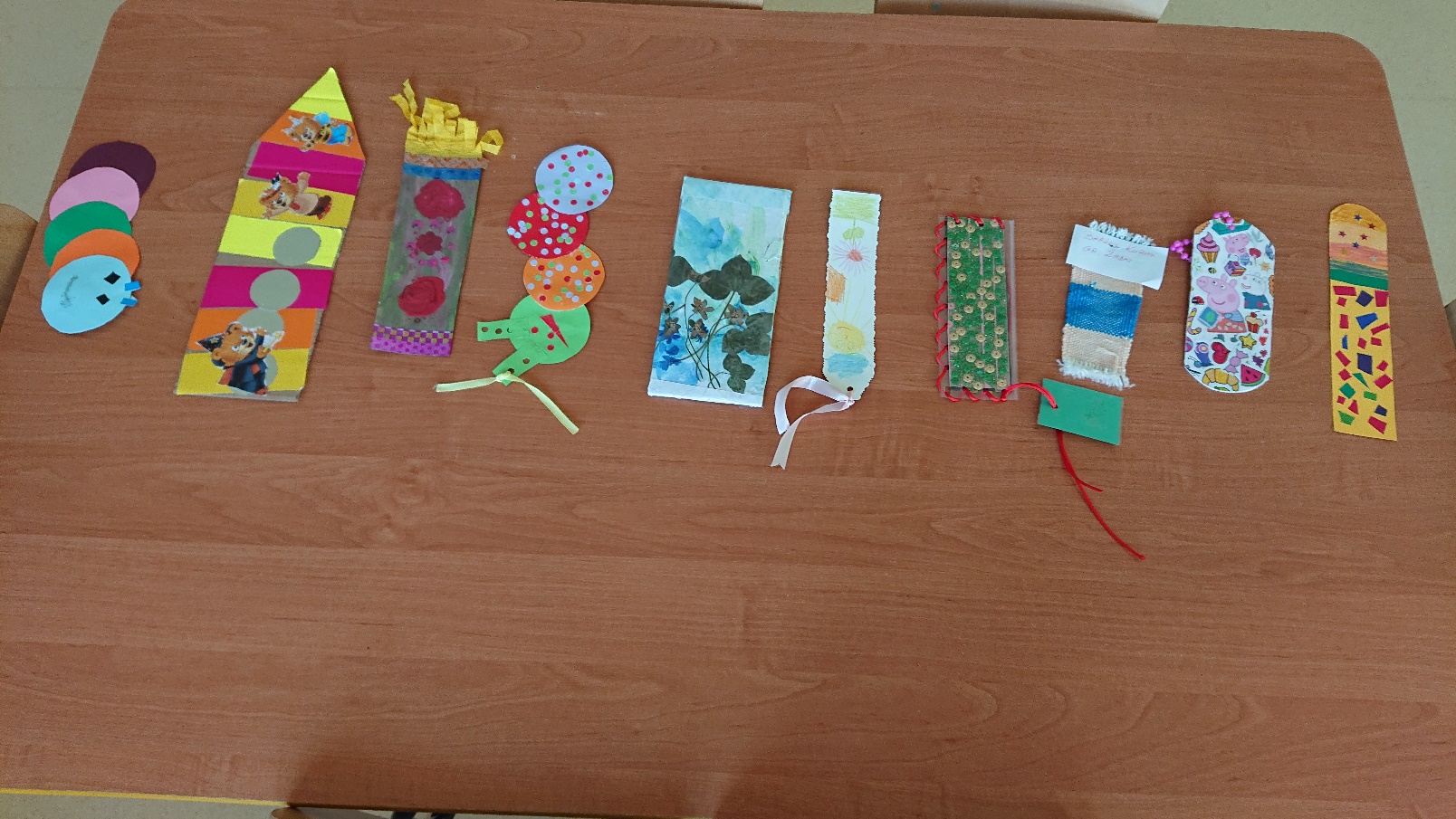 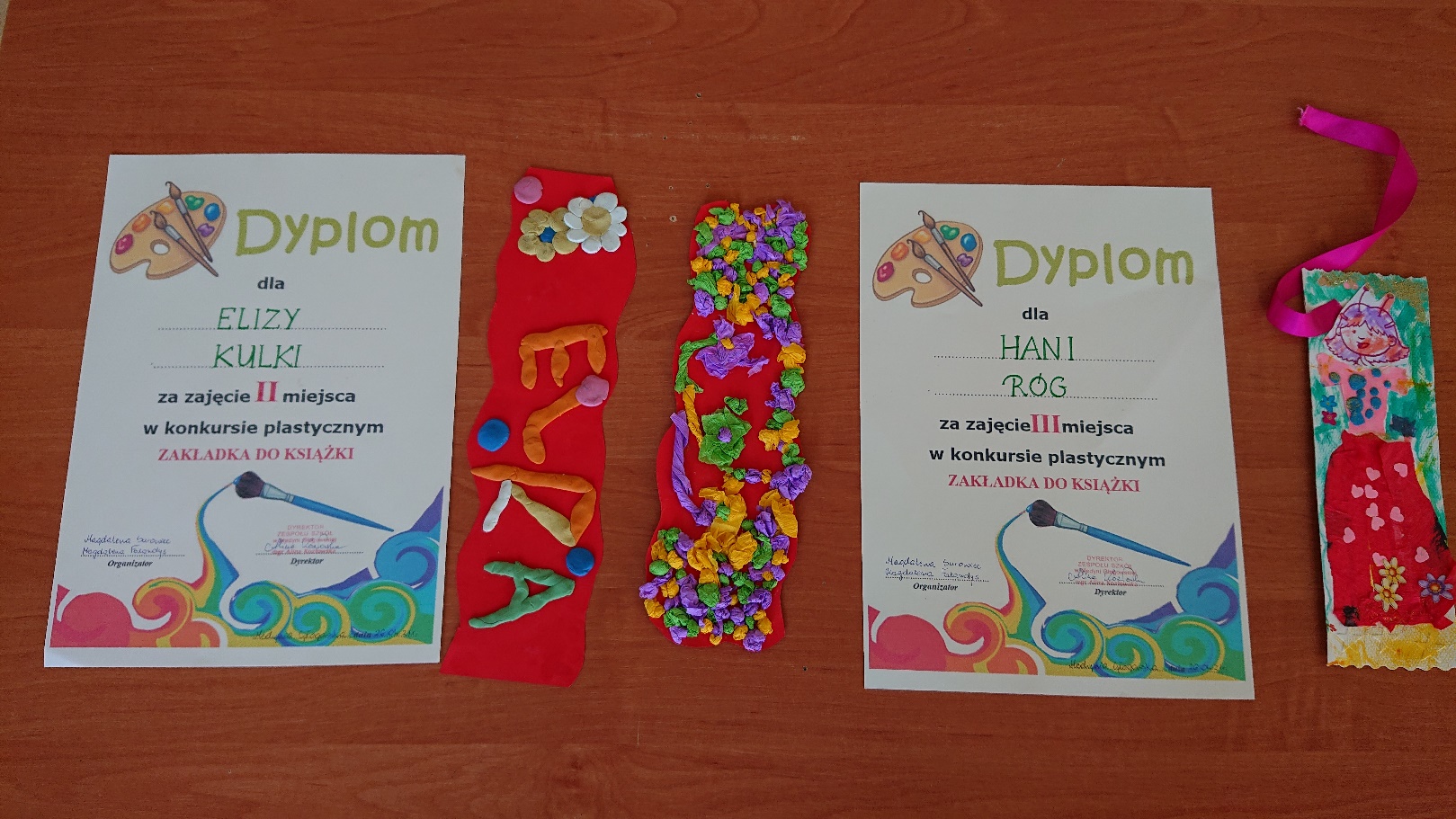 Prowadzimy grupę na facebooku żeby było nam łatwiej kontaktować się z Rodzicami w dobie pandemii.
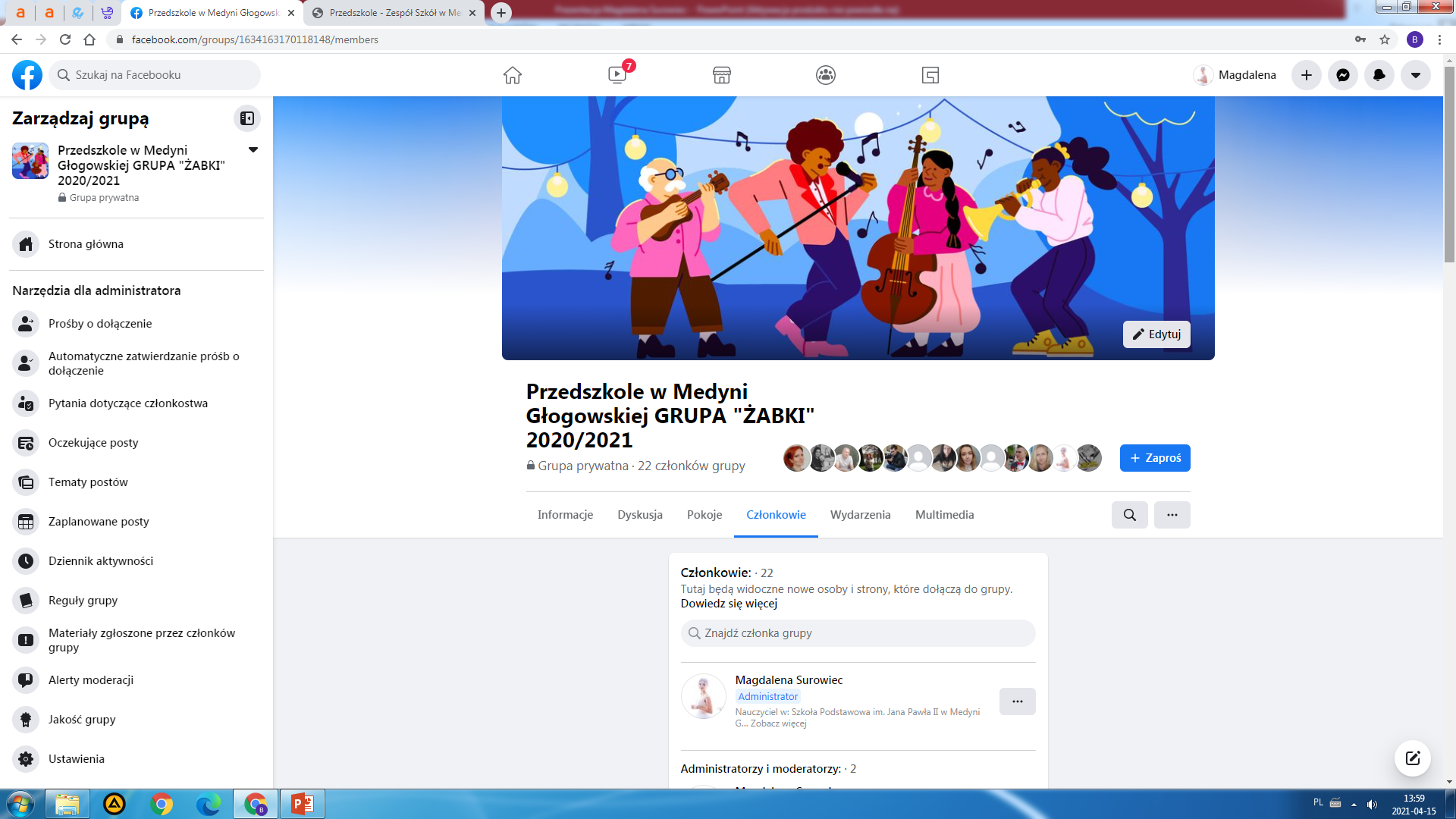 Nasze przedszkolaki to bardzo zgrana ekipa!
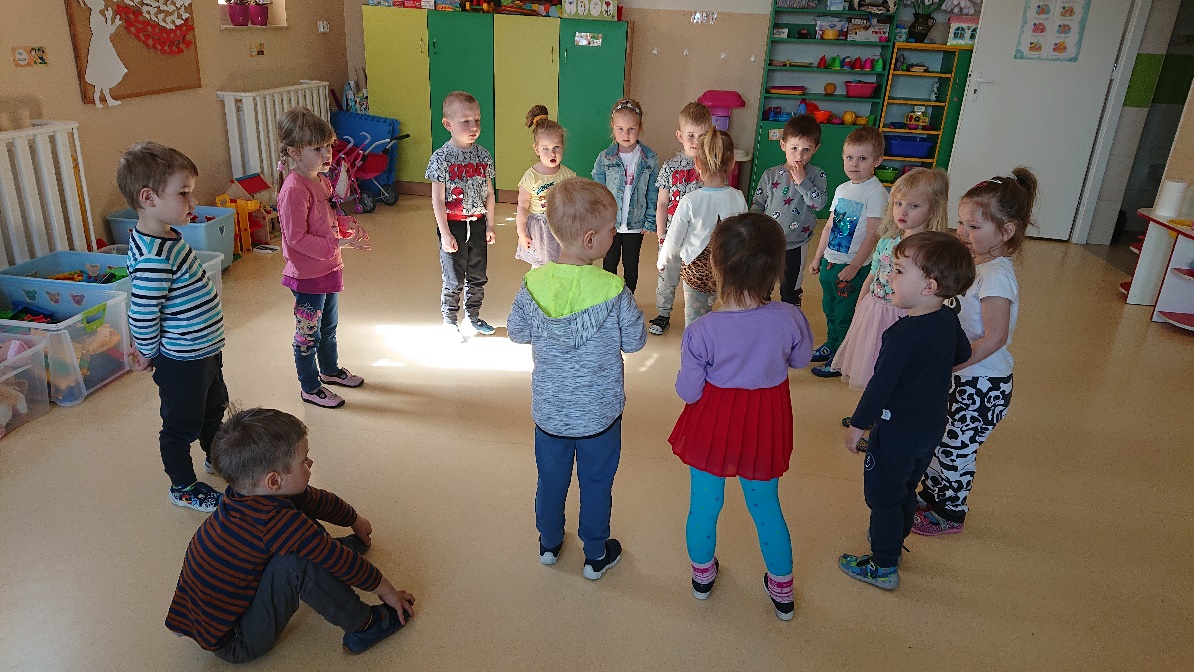 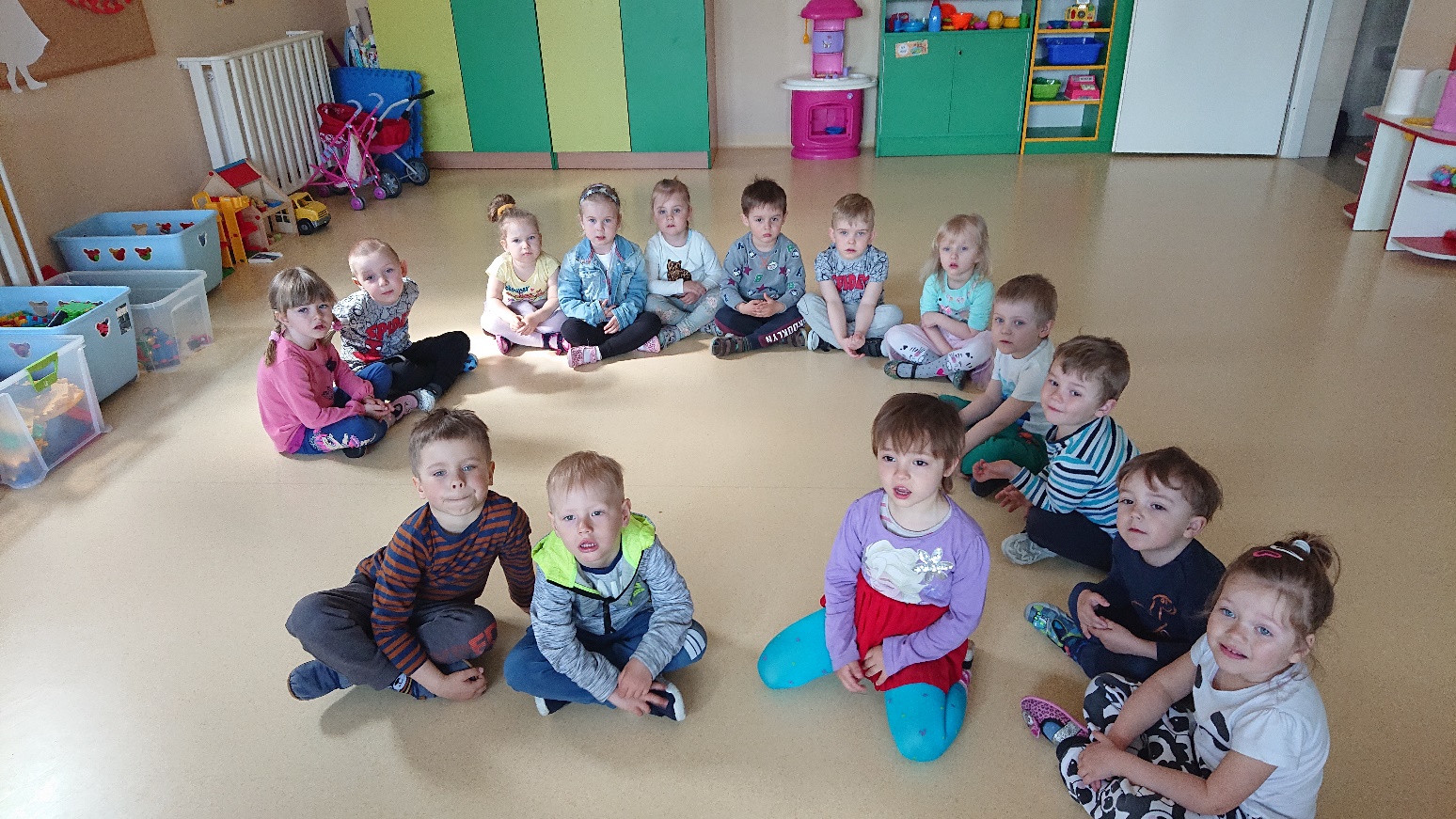 Wspólne zabawy na podłodze to dla nas frajda!
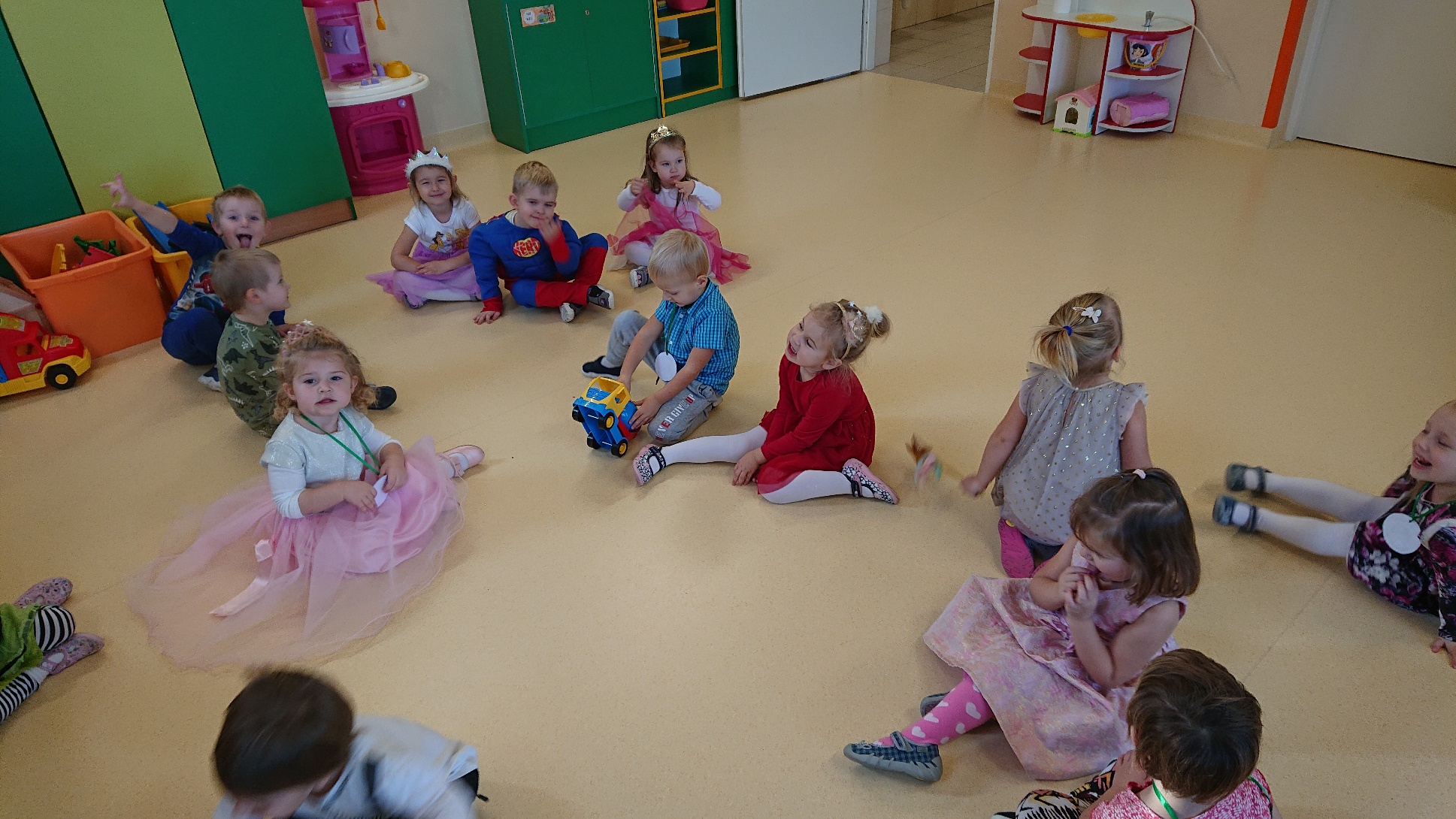 POLUBILIŚMY SIĘ Z WZAJEMNOŚCIĄ!
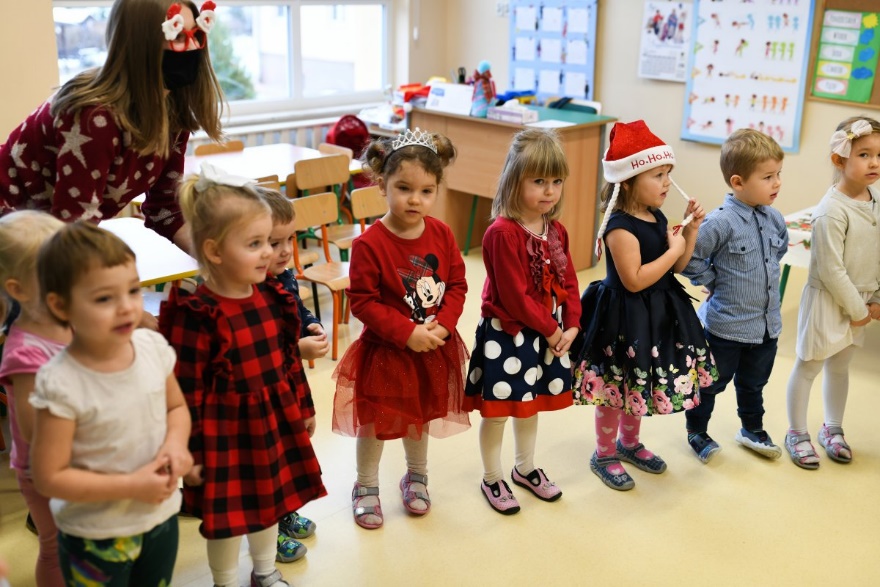 Choć trudny to był rok z powodu pandemii to w naszym przedszkolu gościliśmy kilka ważnych i ciekawych osobowości. Zajęcia zawsze są tak ciekawe, że często pochłonięci jesteśmy nimi i zapominamy o fotorelacji. Całe szczęście, to co najważniejsze, pozostaje w naszych wspomnieniach. Cieszymy się, że udało nam się w zdrowiu tak pięknie wykorzystać ten jakże dziwny rok.
Dziękuję za wsparcie!!!
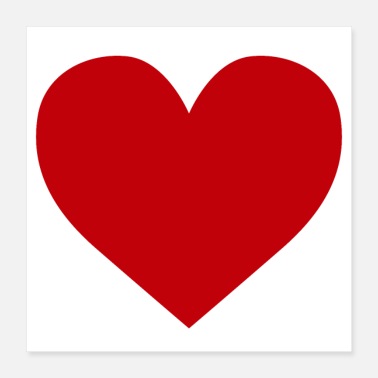